ERASMUS+ PROJECTKA229     2018-20
I AM MY LIFE HERO
POLAND
SPAIN
CYPRUS
ITALY
NATIONAL HERO WEEK
TORRICELLA Secondary school Students HERO
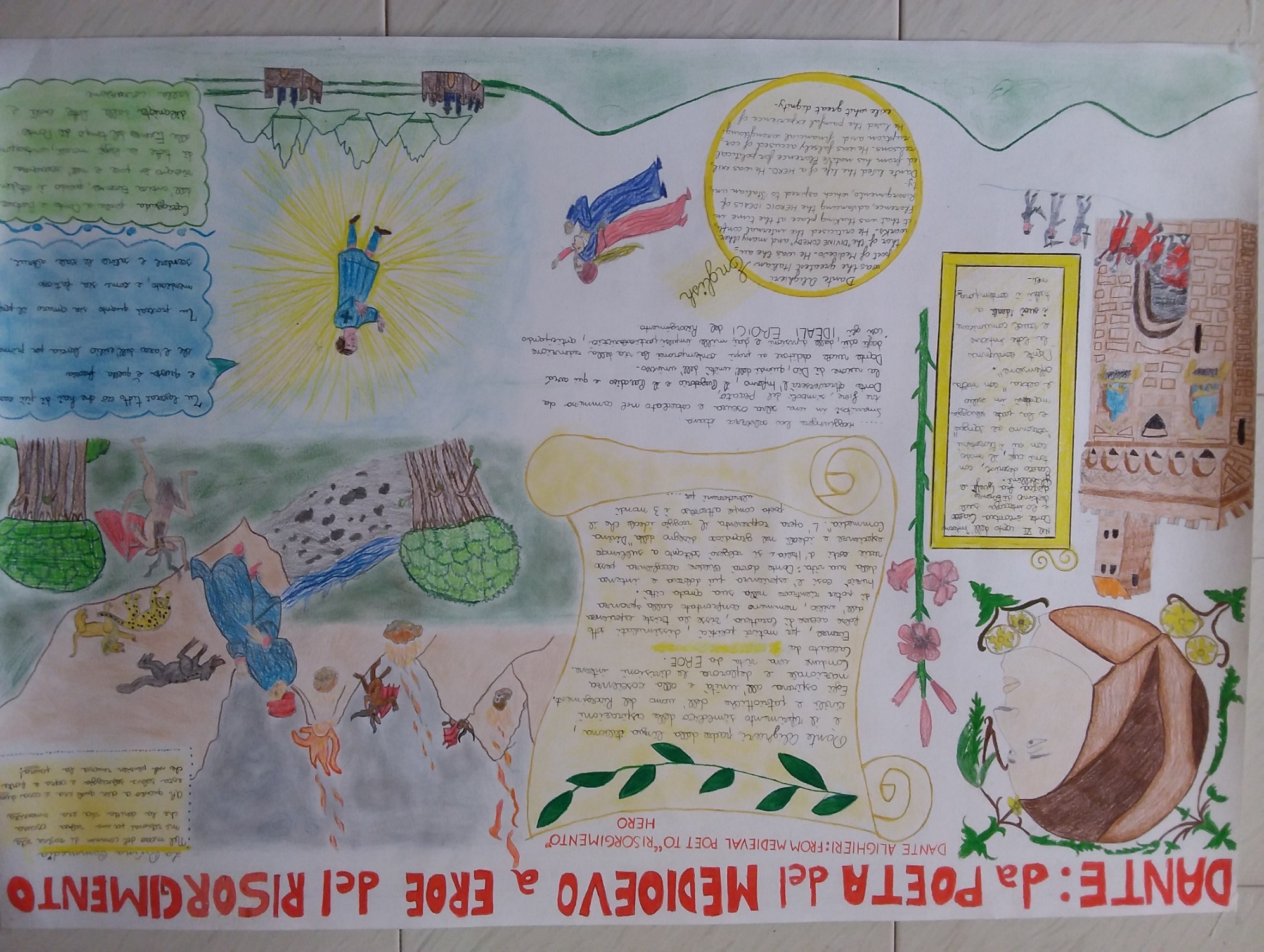 DANTE ALIGHIERI: FROM MEDIEVAL POET TO «RISORGIMENTO» HERO
VALLE CASTELLANA Secondary school Students HERO
THE UNICORN-SHEEP
When 2017 earthquake hit our area, it not only crushed our homes but our hopes too.
But this was only at first.
Later, we suddenly found ourselves more connected to each other.
It was us, the younger kids, who knew that the monster had betrayed his own maker: Nature.
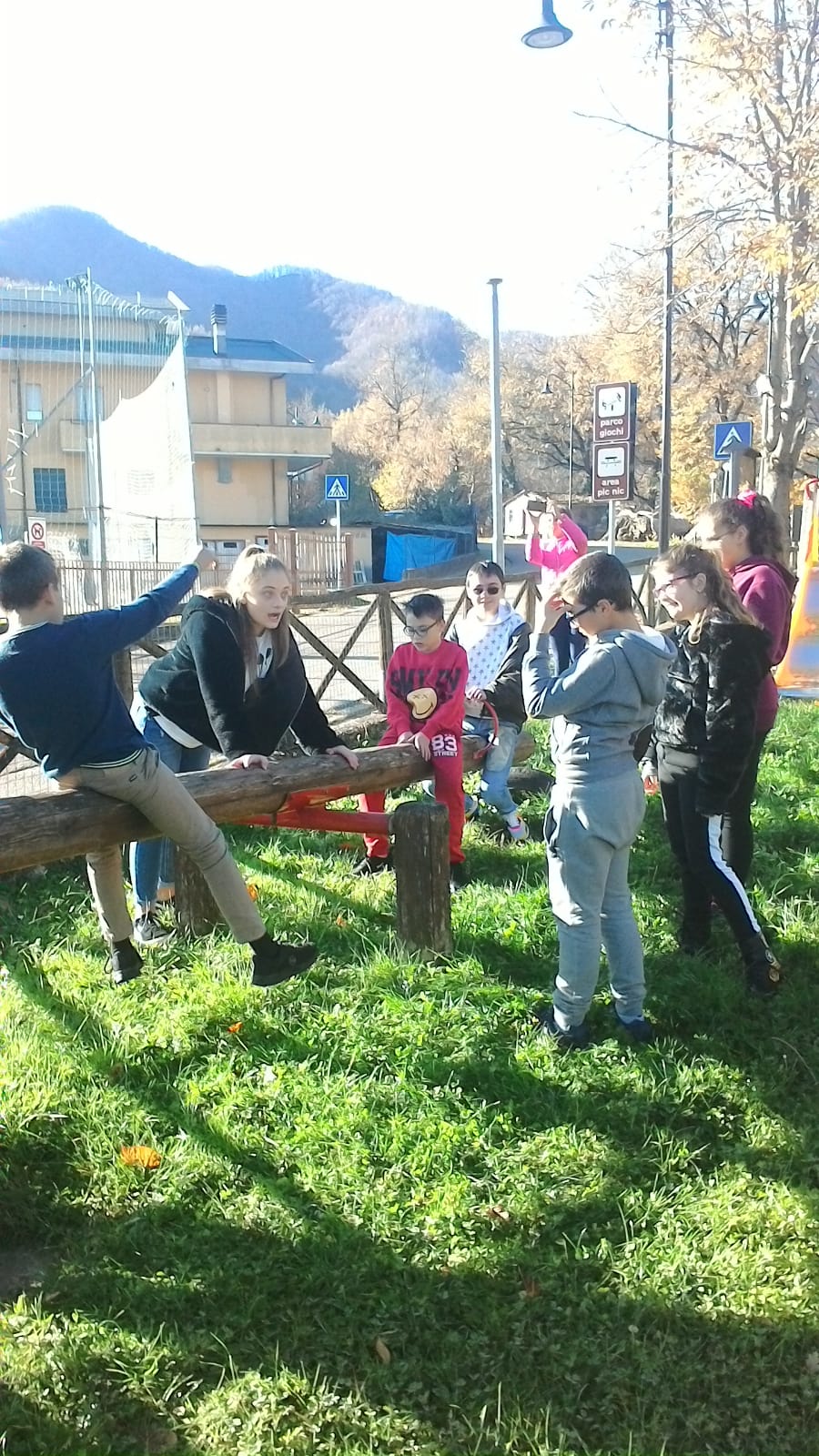 Then we found shelter at school, we found courage being together in our classroom. Your dreams become everybody dreams if you stay together.
Right now the monster is watching us. He can see us, we can’t see him.
His strength is our fear of him striking back again. 
Yet we have figured out a spell which is working well: we are ignoring him, right now we are living unafraid, we are learning how to be stronger, how to fight him back and overcome him.
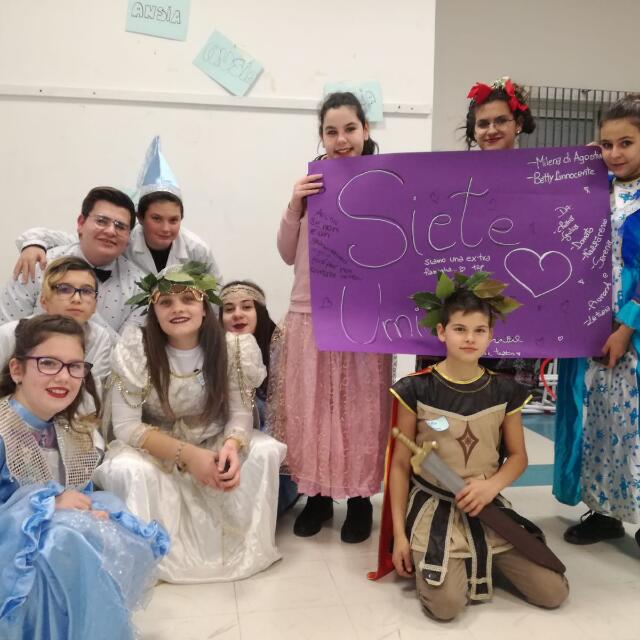 When we are at school, we read and we make and it’s here that we have conceived a mythical beast who is  going to fight the monster for us, if he ever comes back.
We have called this beast: 
THE UNICORN-SHEEP. 
Half unicorn, half sheep, he is mild looking but unbeatable. The unicorn-sheep doesn’t give up, he watches over us, he whispers us fairy tales about faraway places and he gives us courage.
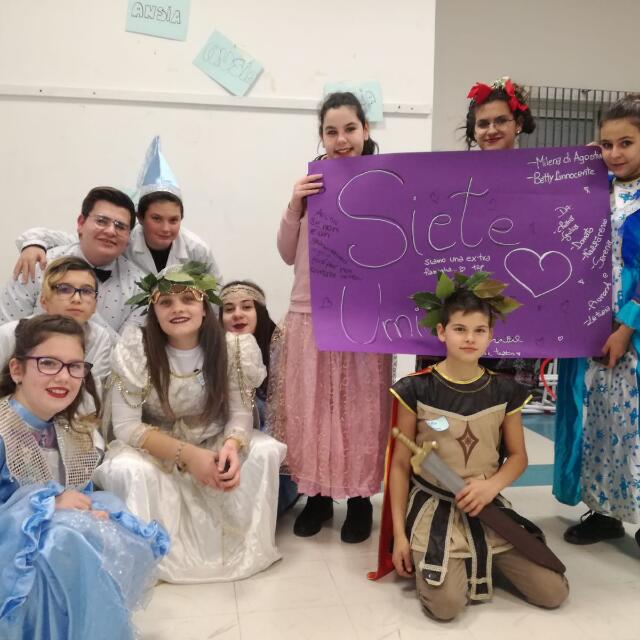 He is our soft hero. By now he represents our future the way we want to imagine it: resilient and welcoming.
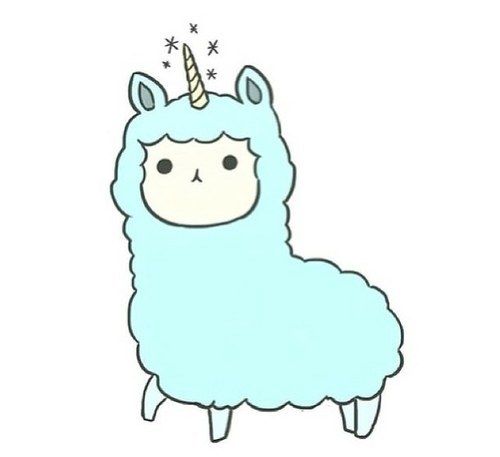 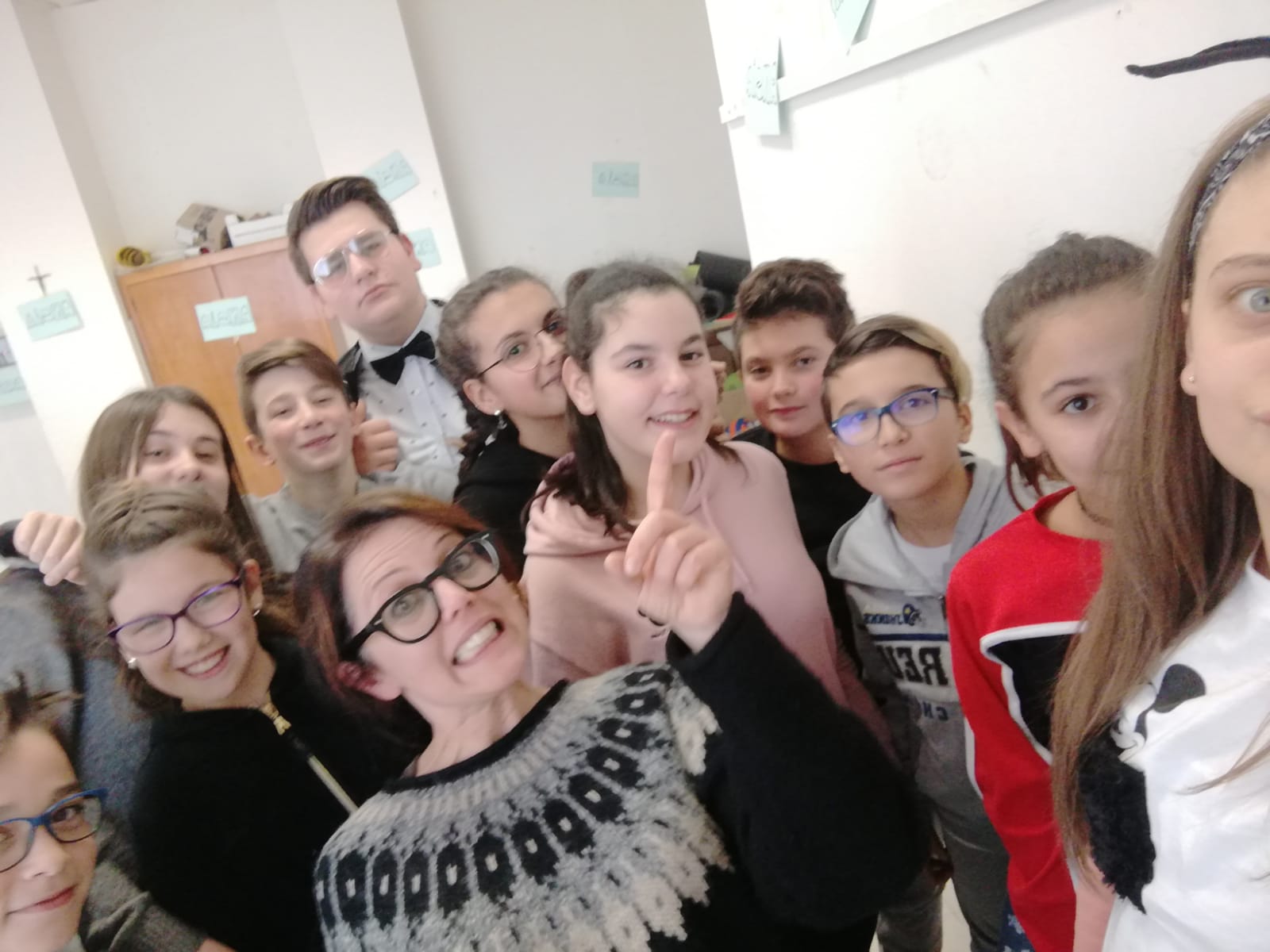 THE UNICORN-SHEEP
TORRICELLA primary school Students HEROES
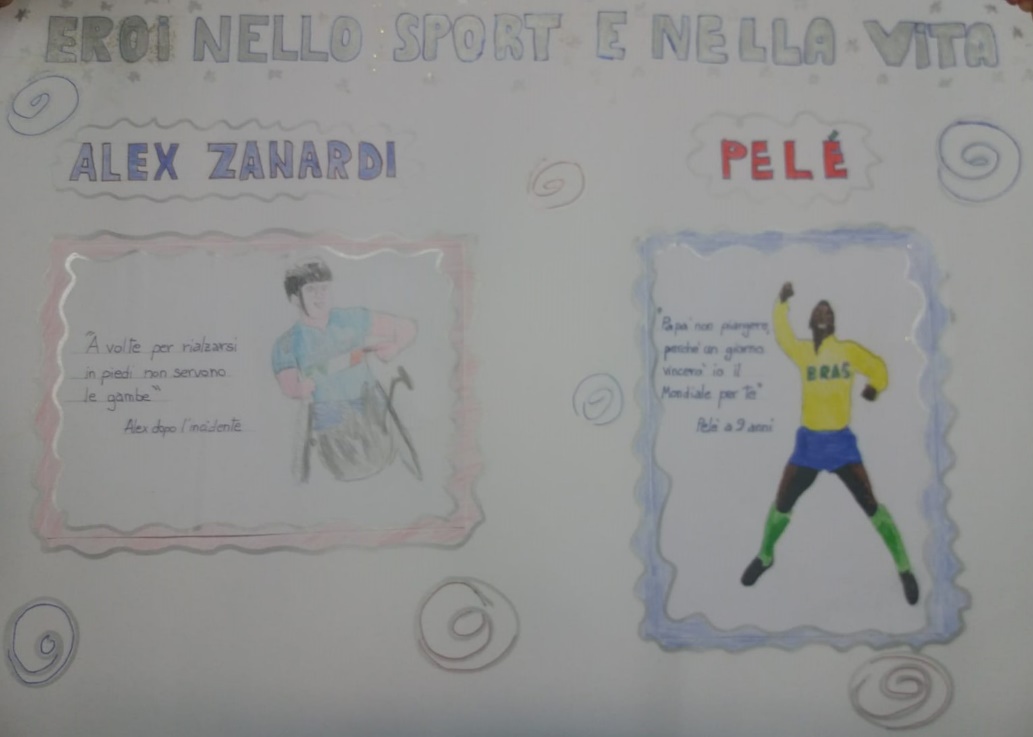 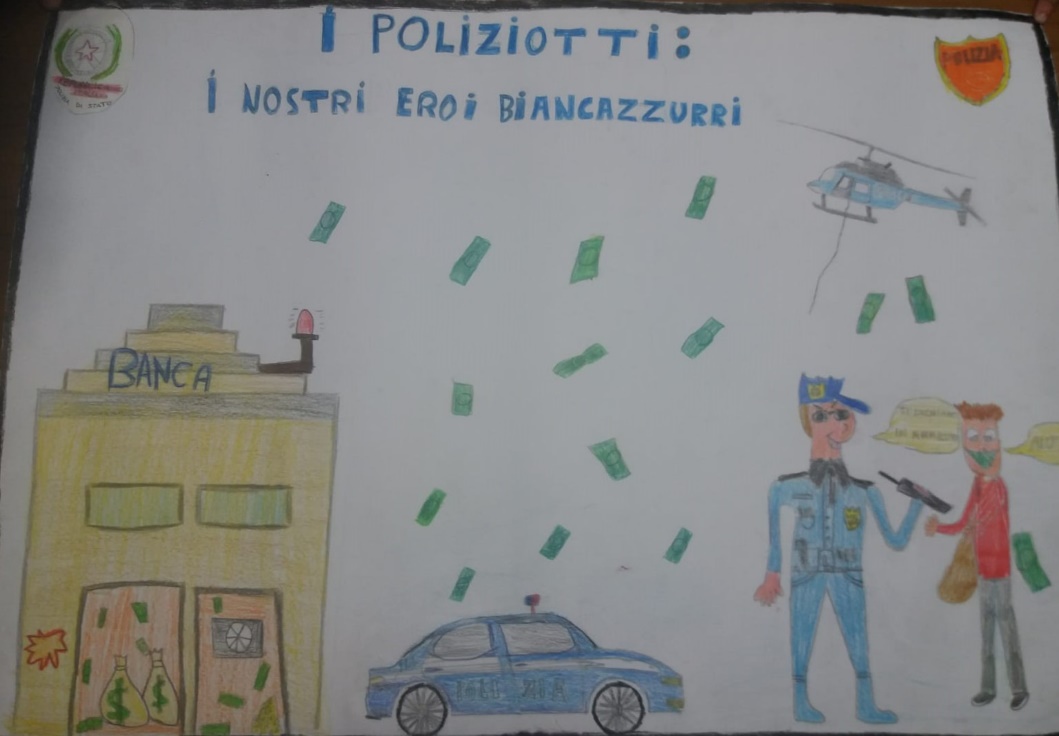 SPECIAL 
PEOPLE
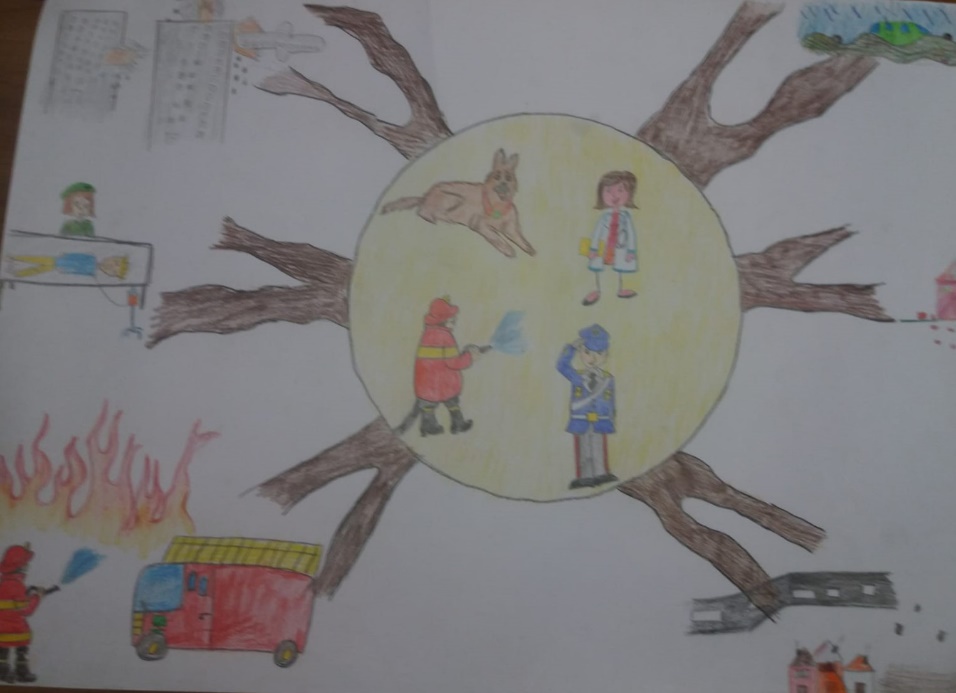 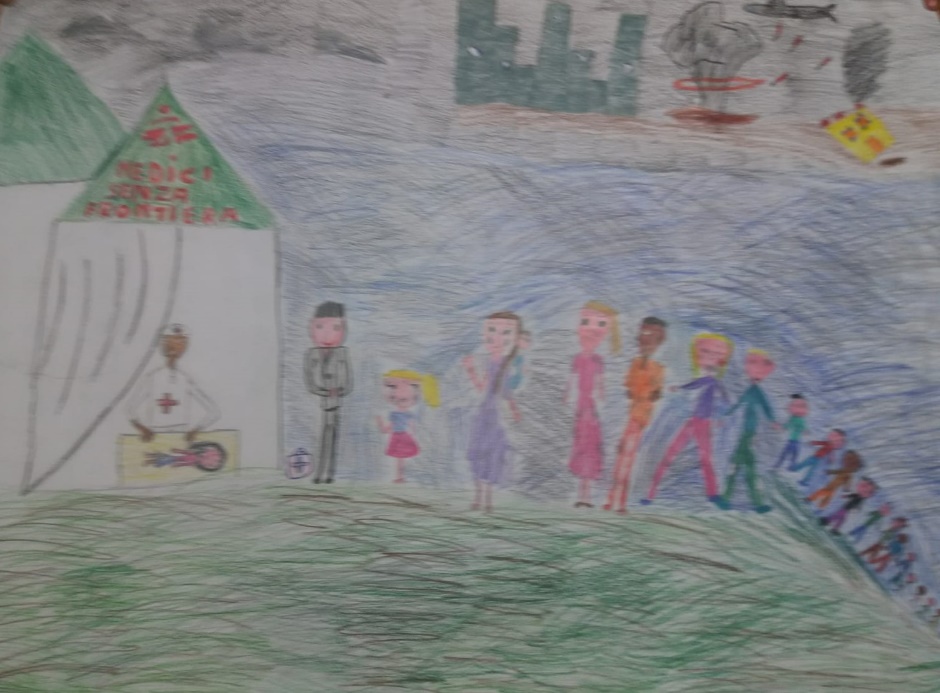 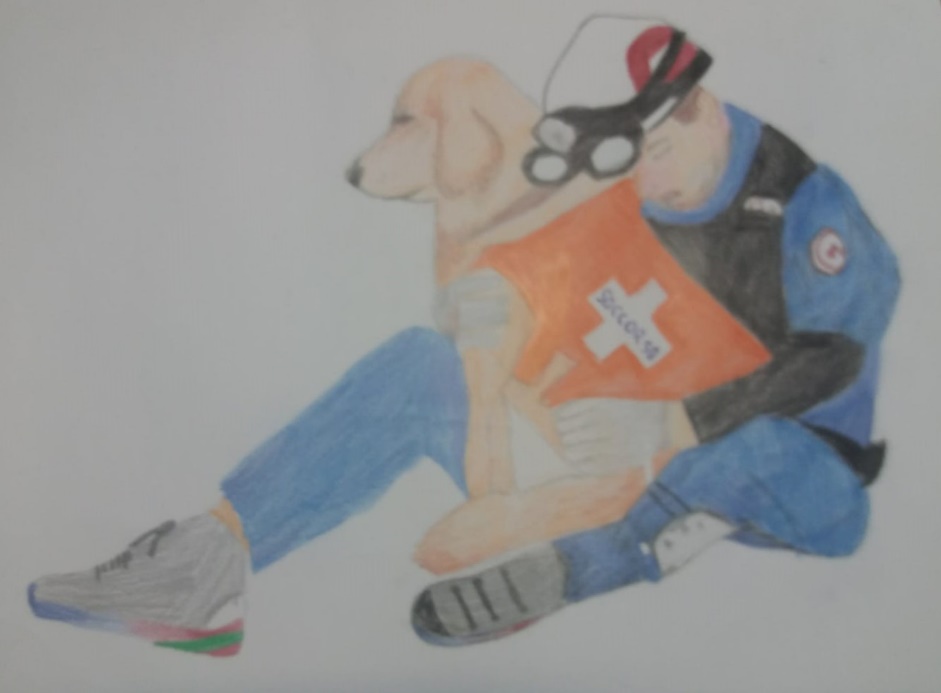 VILLA LEMPA primary school Students HEROES
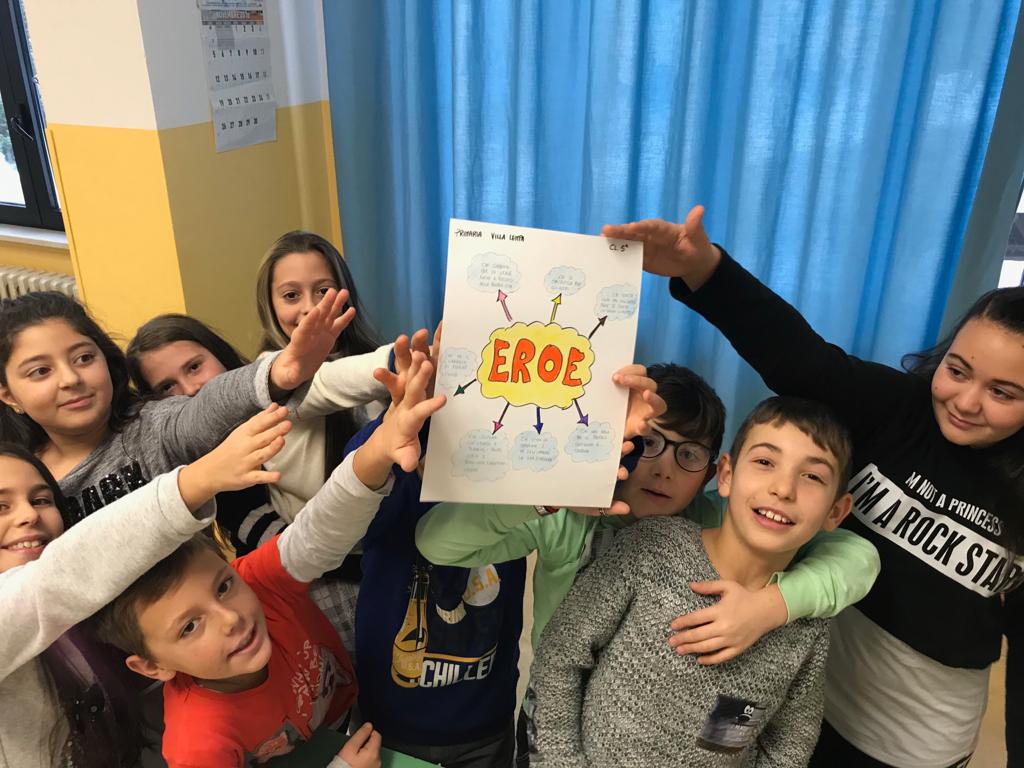 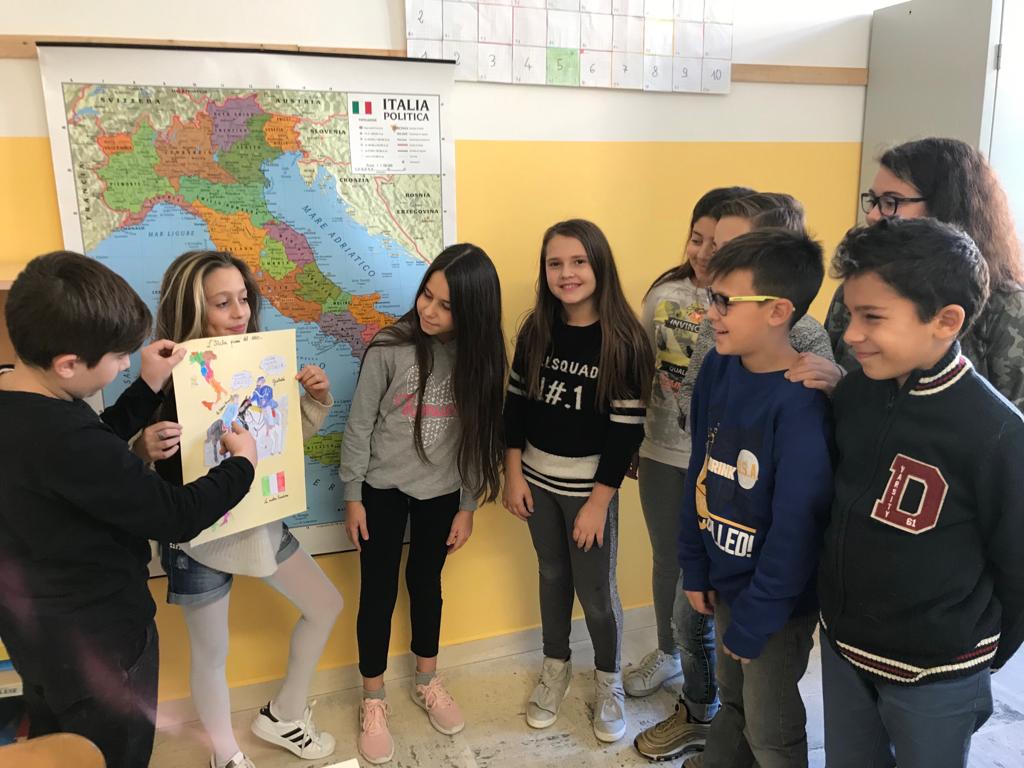 YESTERDAY AND TODAY’S HEROES
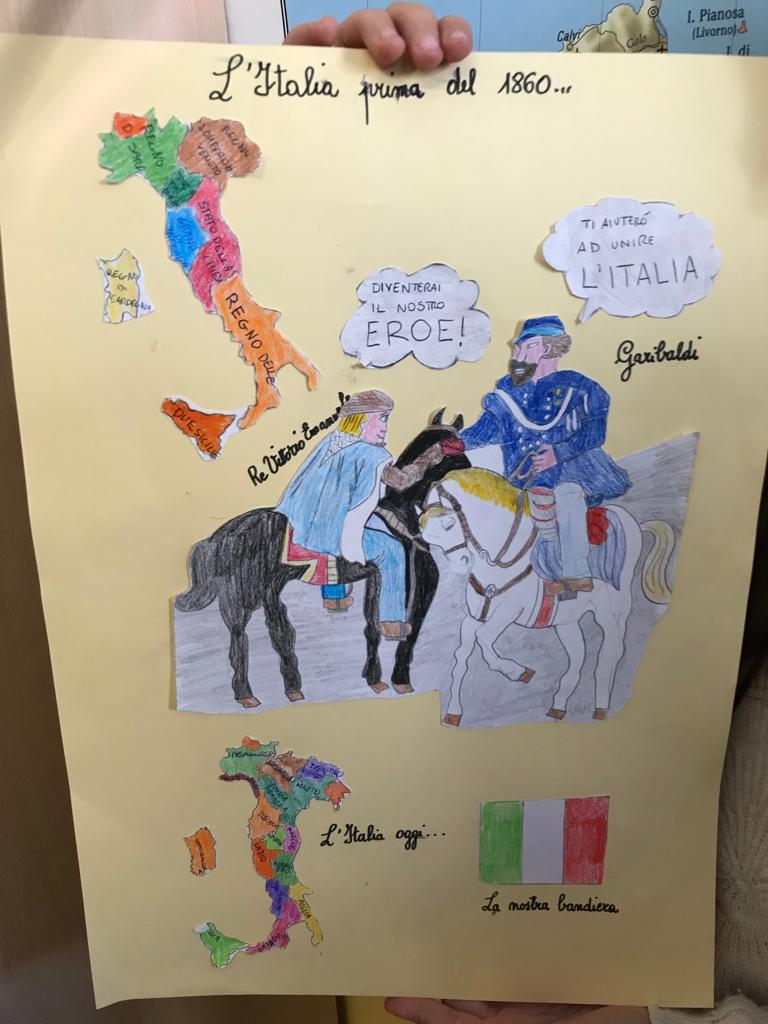 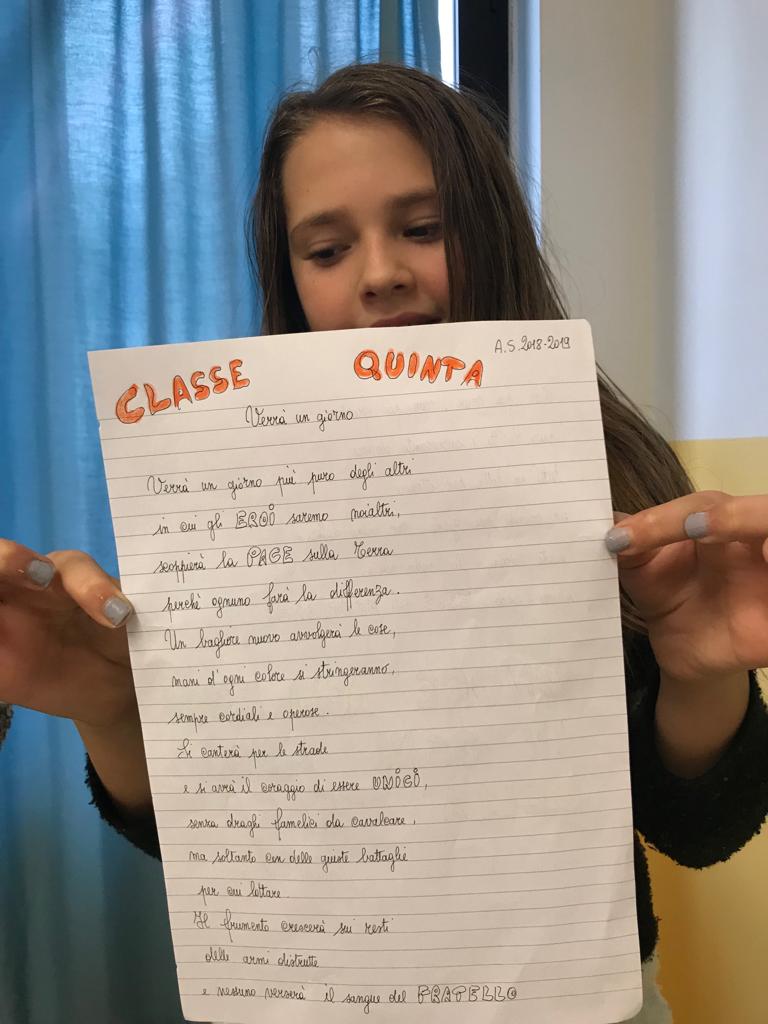 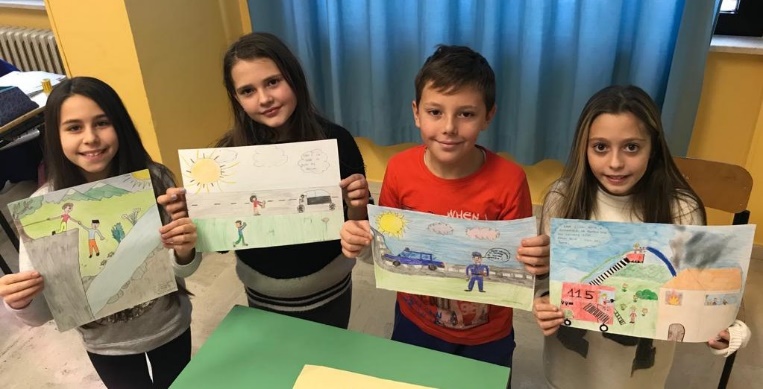 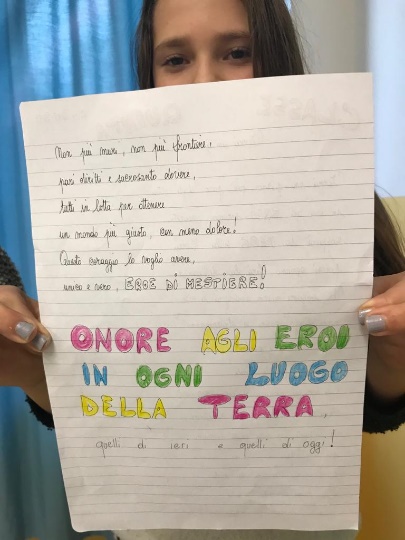 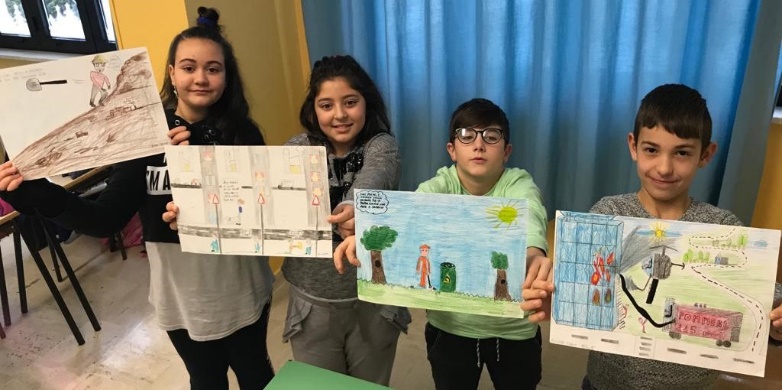 OUR  RESEARCHES
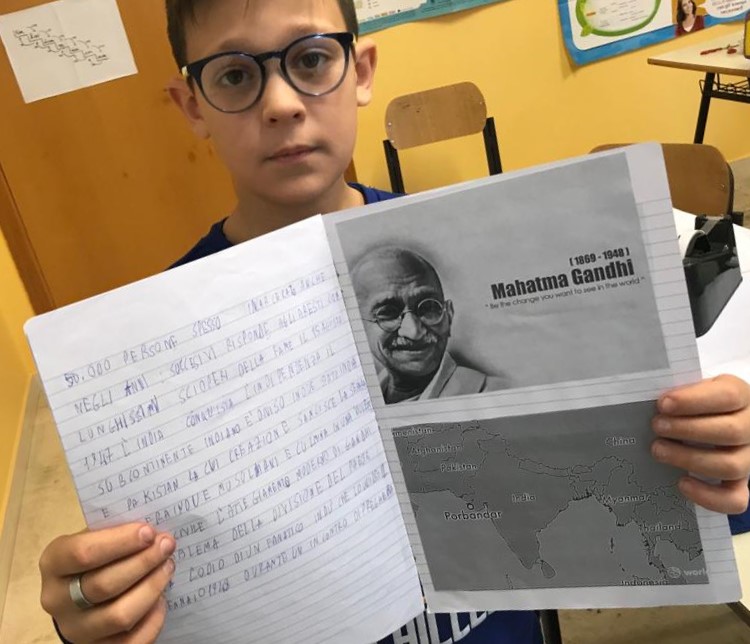 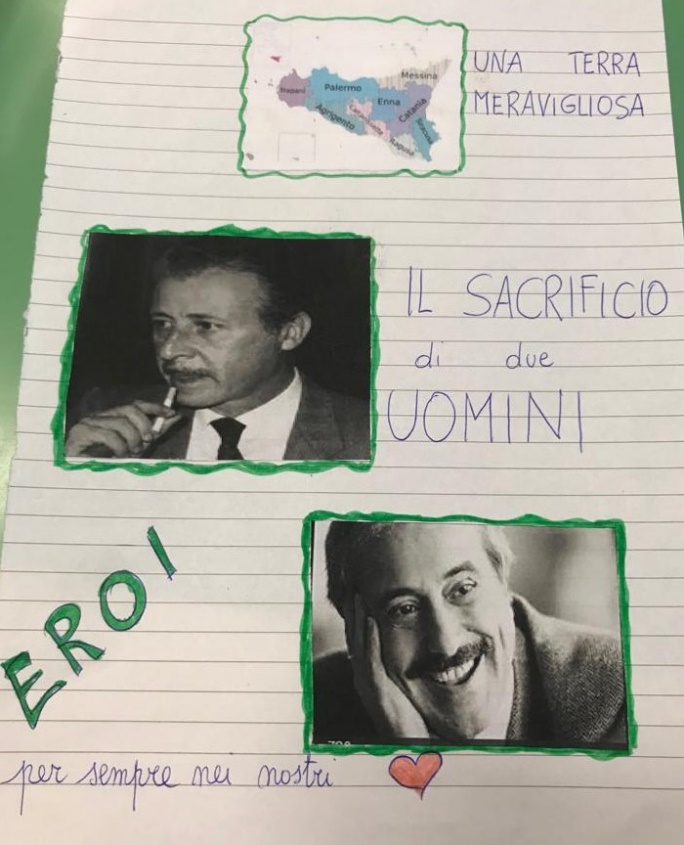 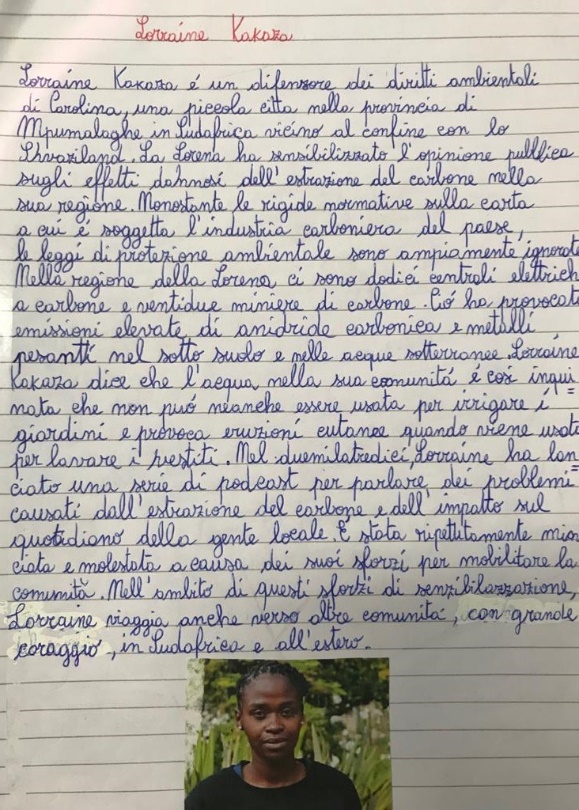 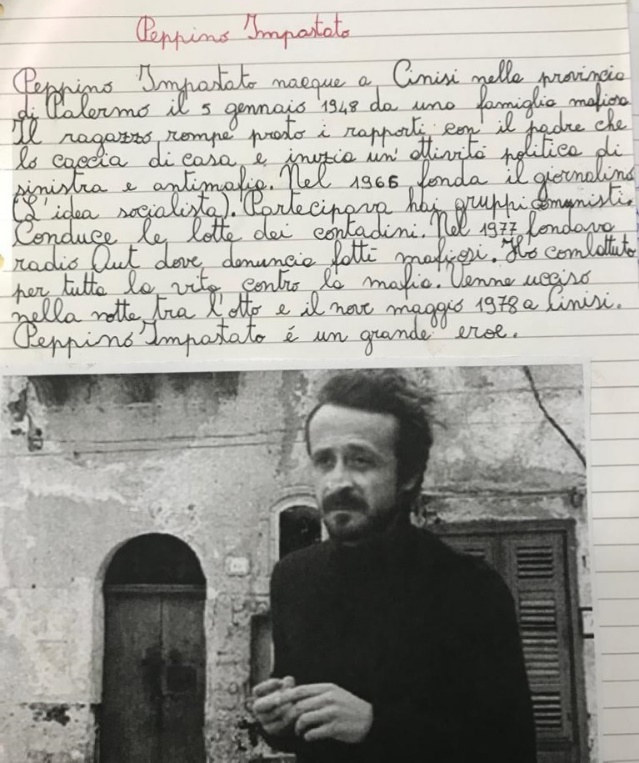 OUR  REFLECTIONS
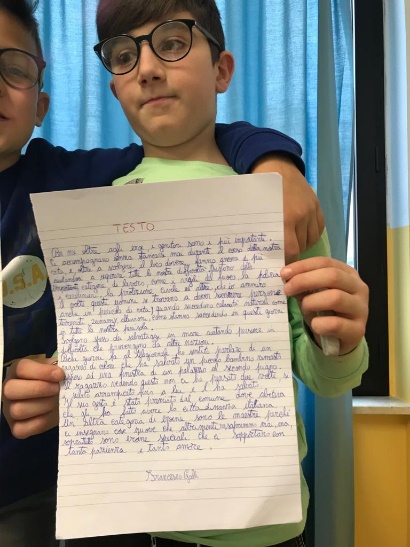 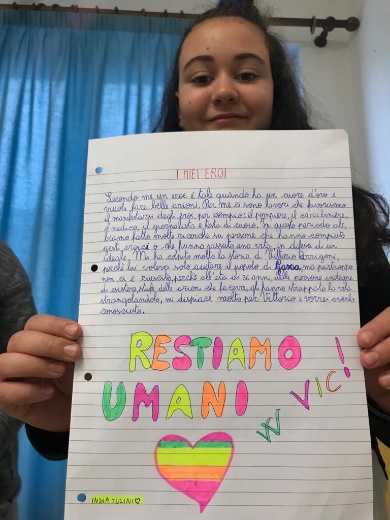 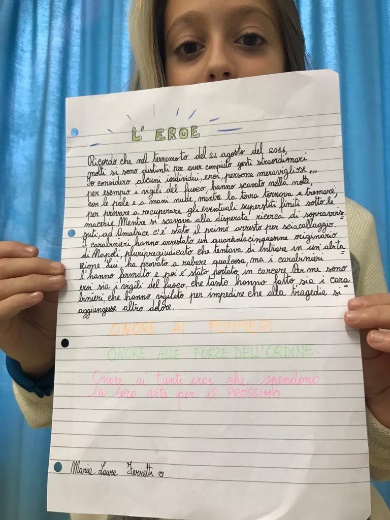 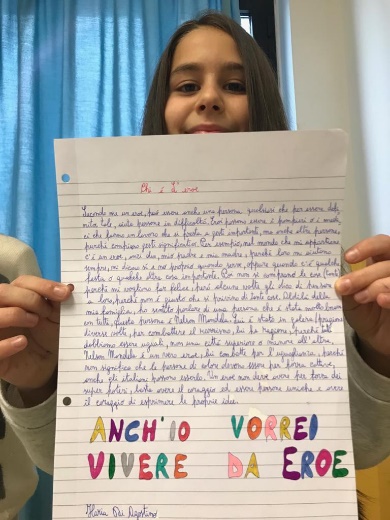 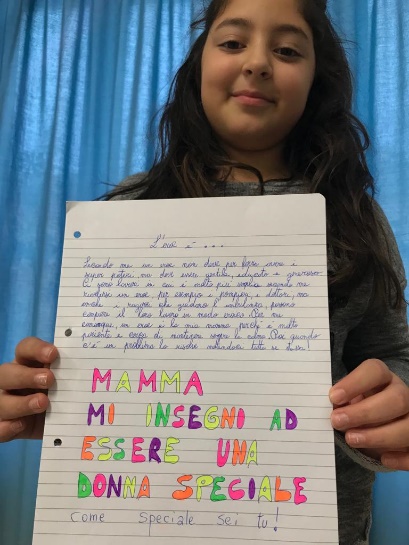 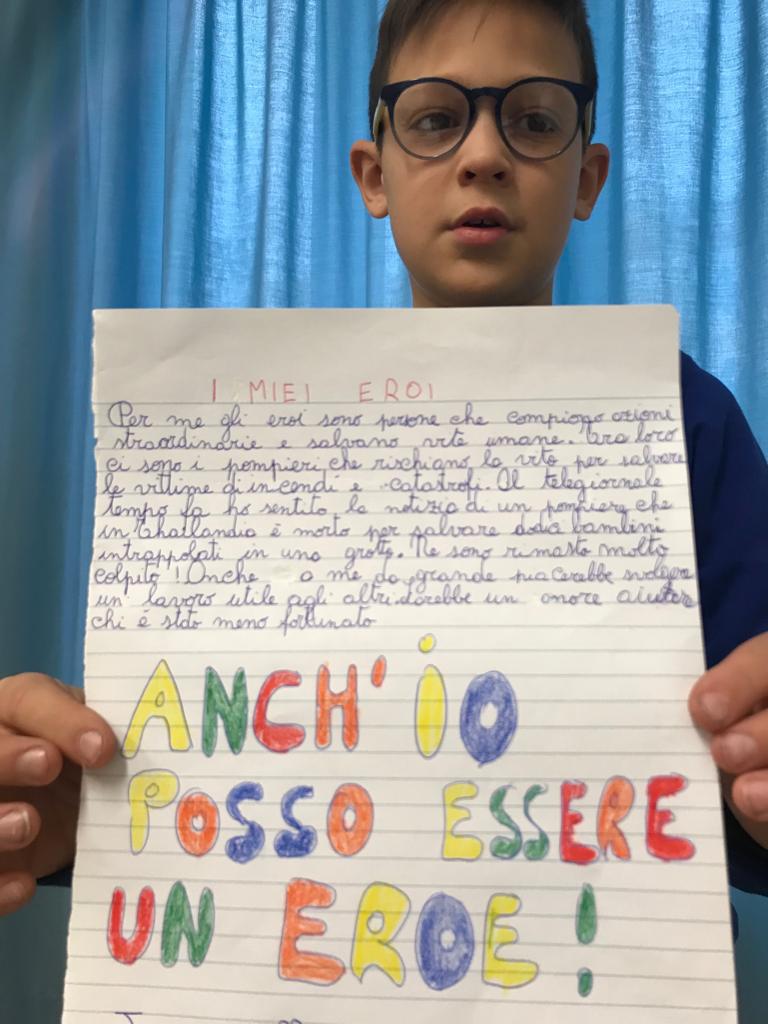 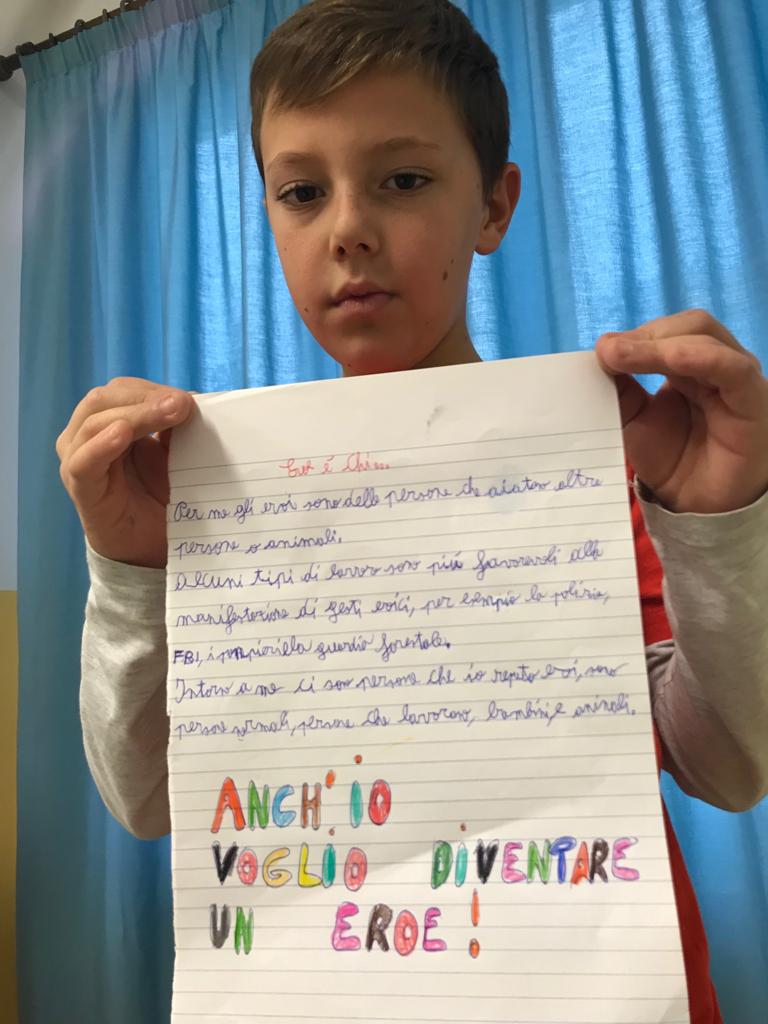 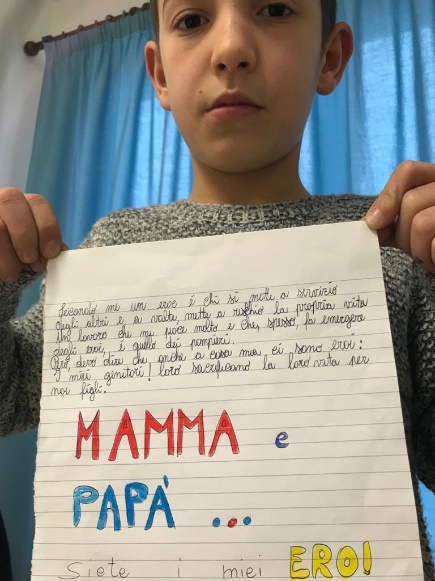 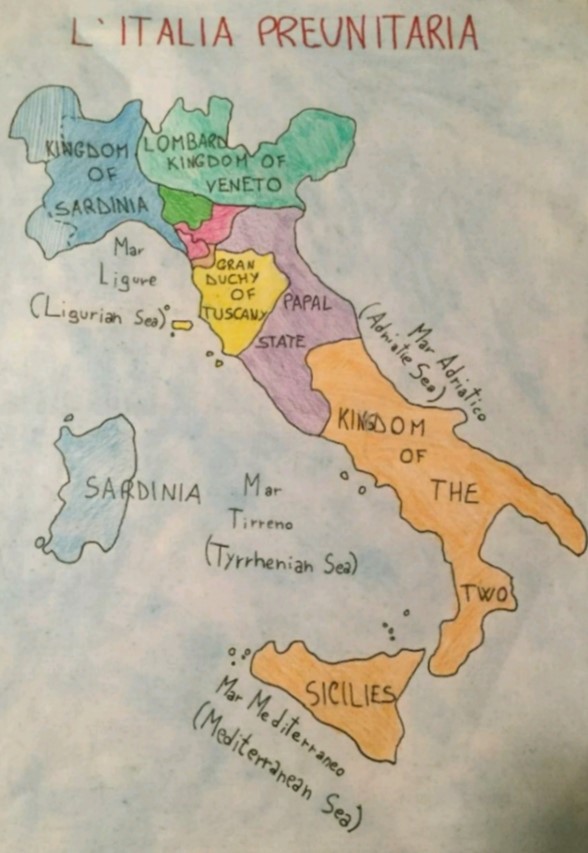 FAVALE primary school Students HEROES
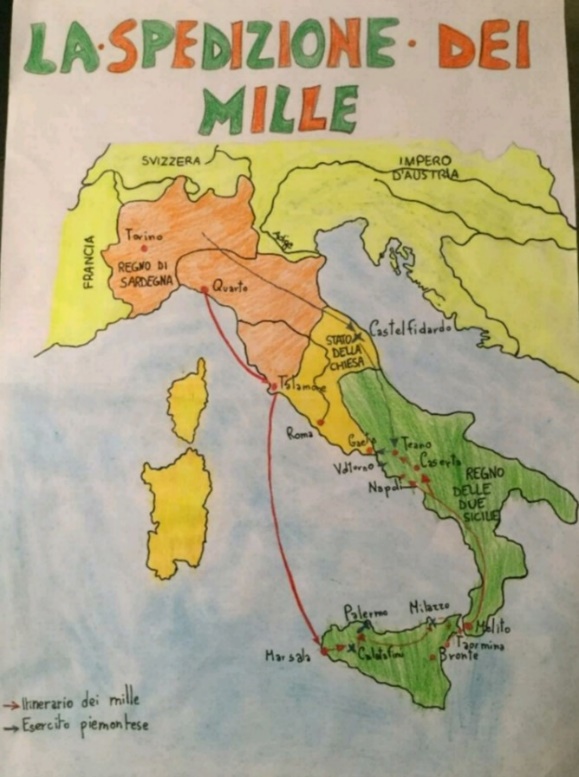 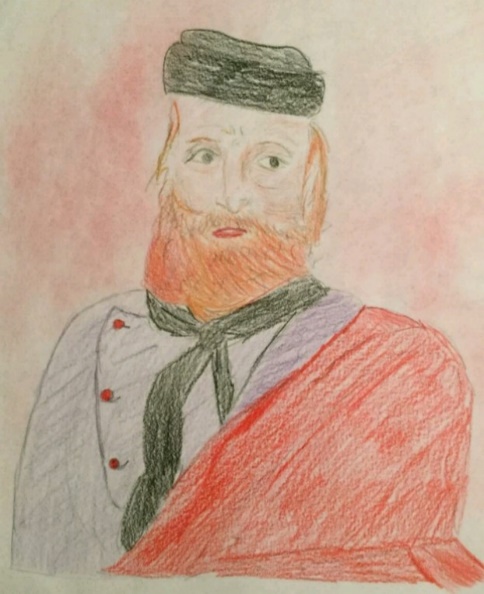 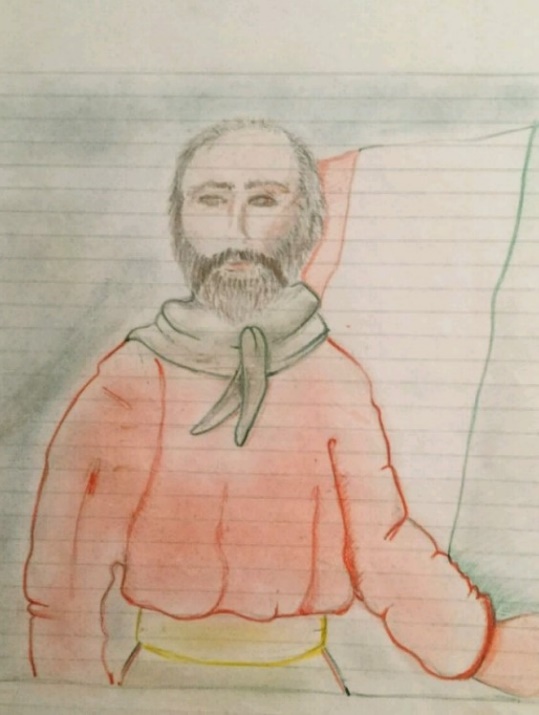 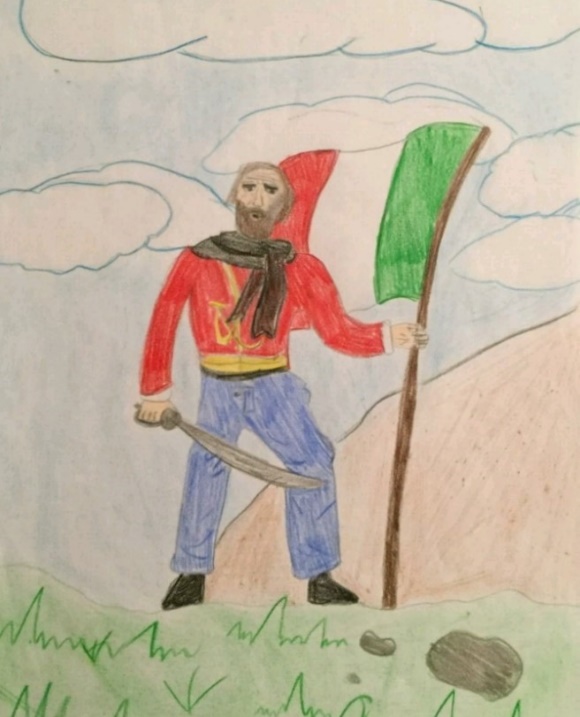 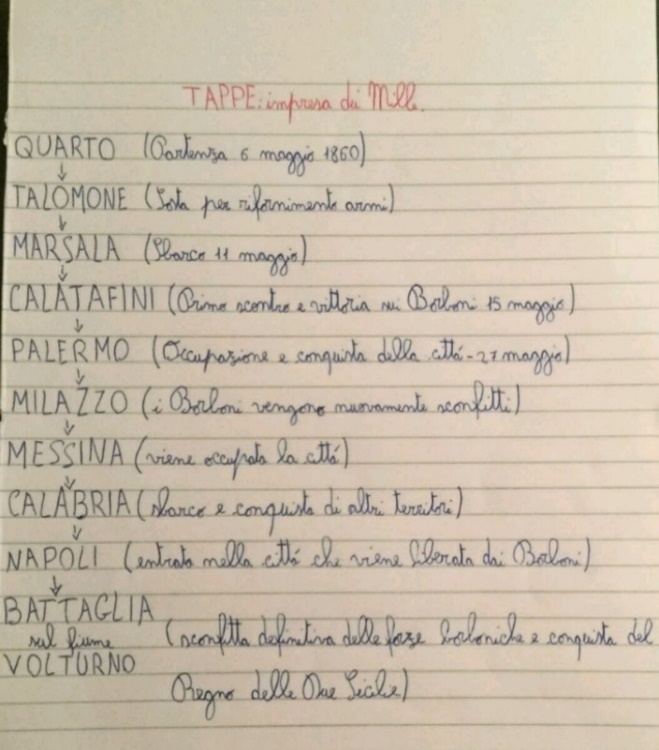 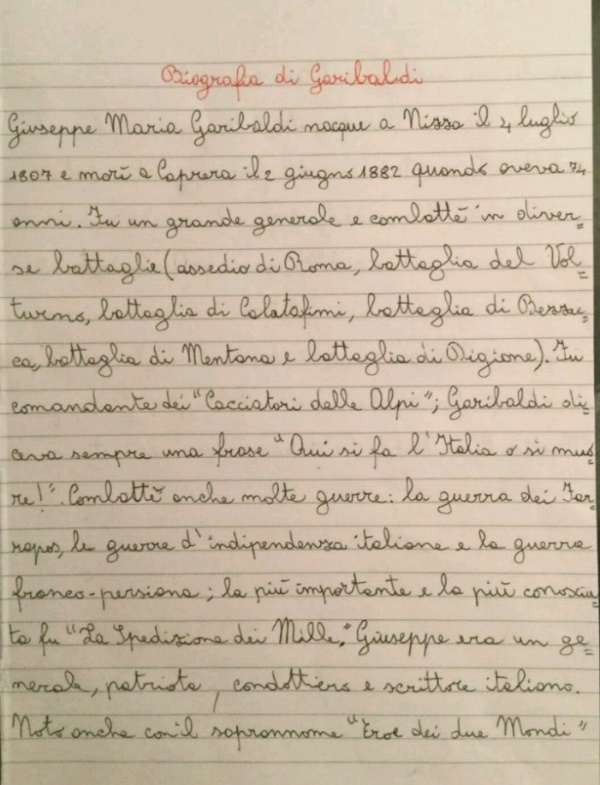 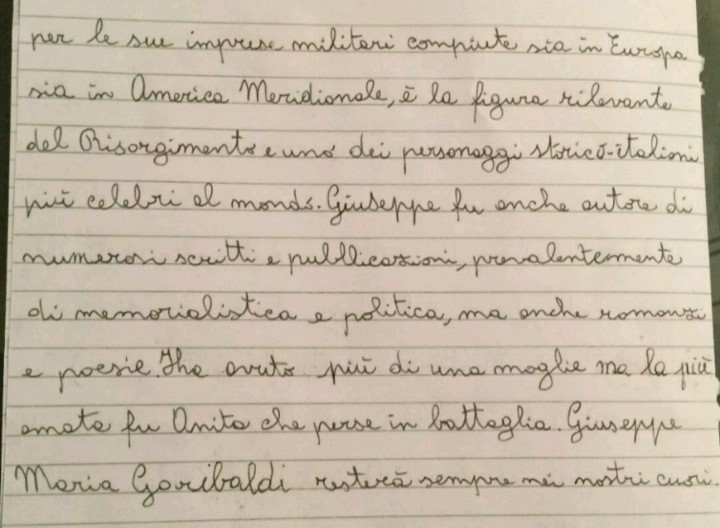 Giuseppe Garibaldi 
and his history
Great women and men
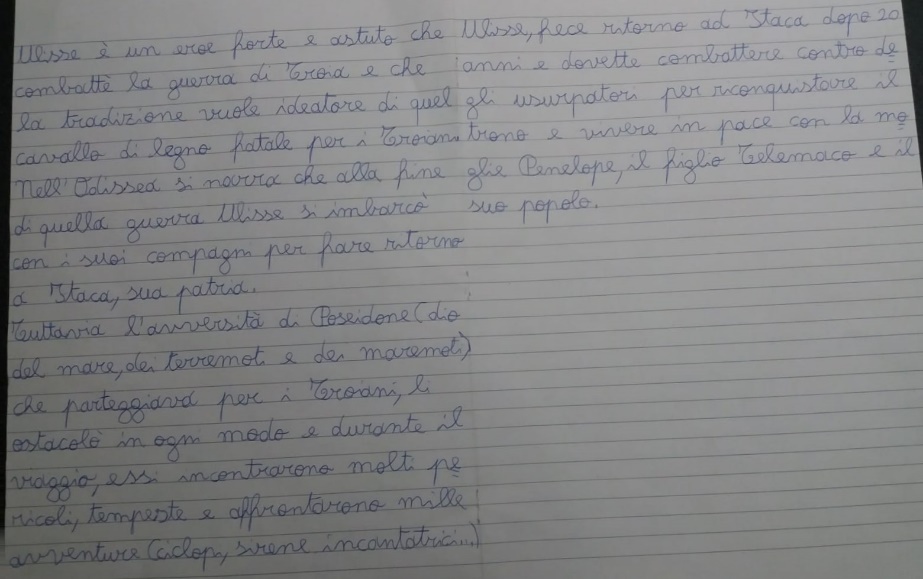 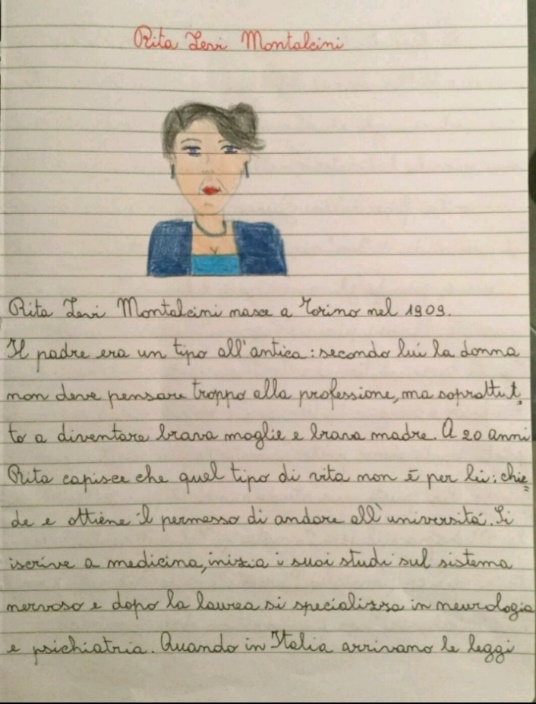 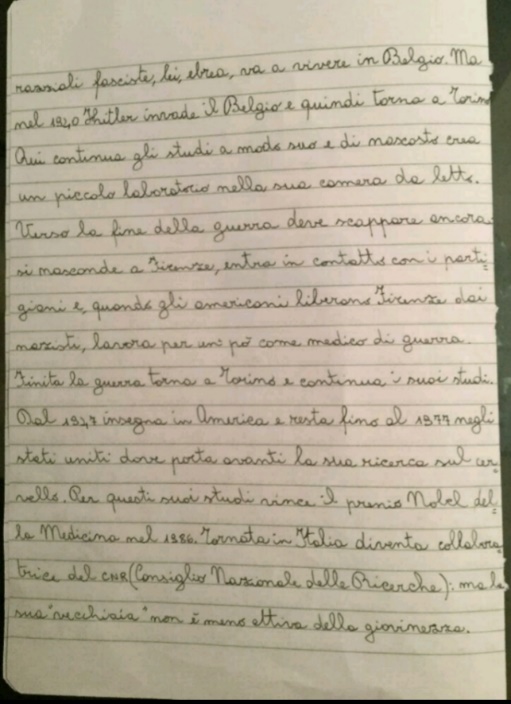 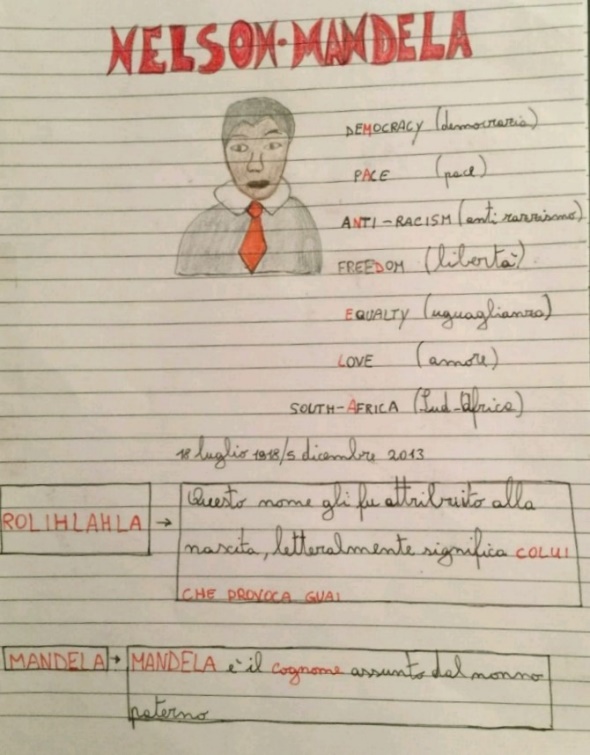 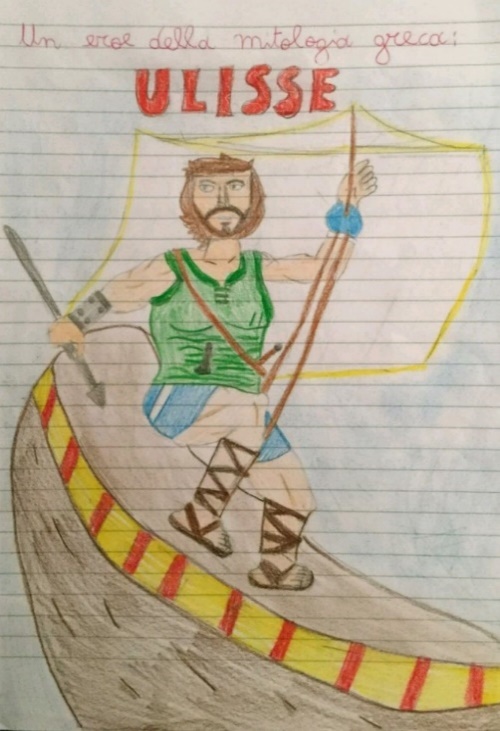 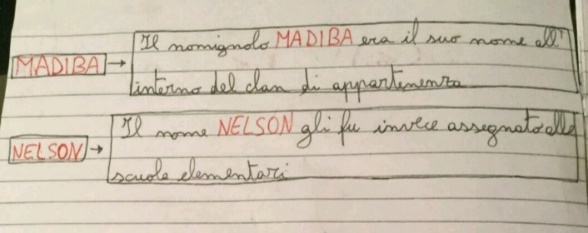 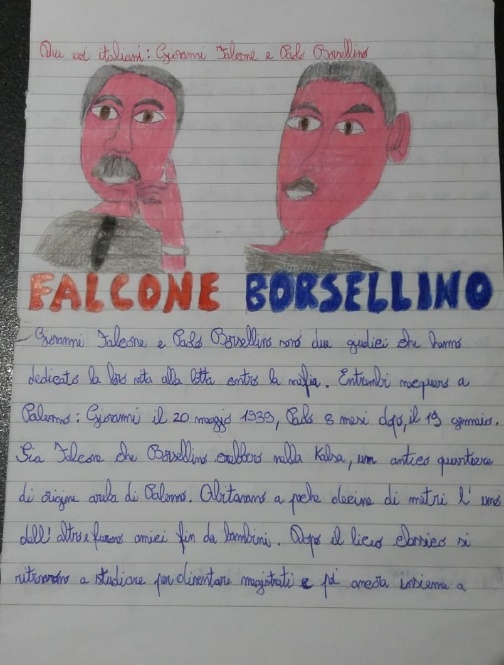 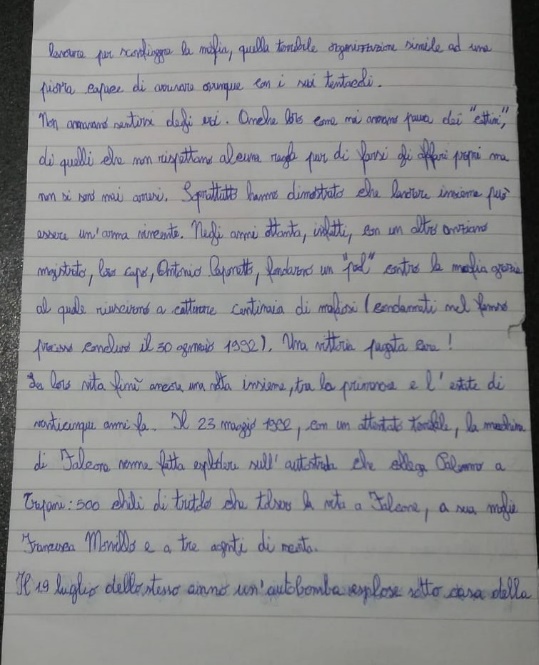 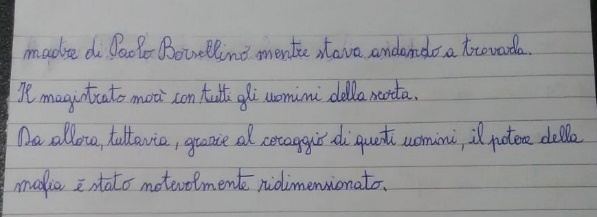 Special people
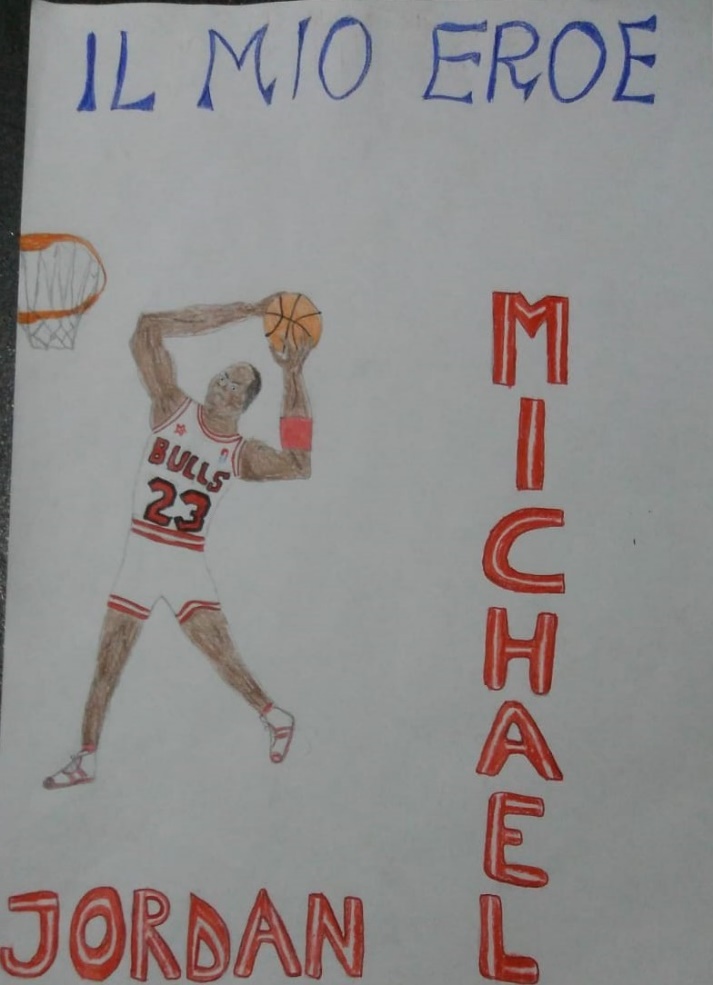 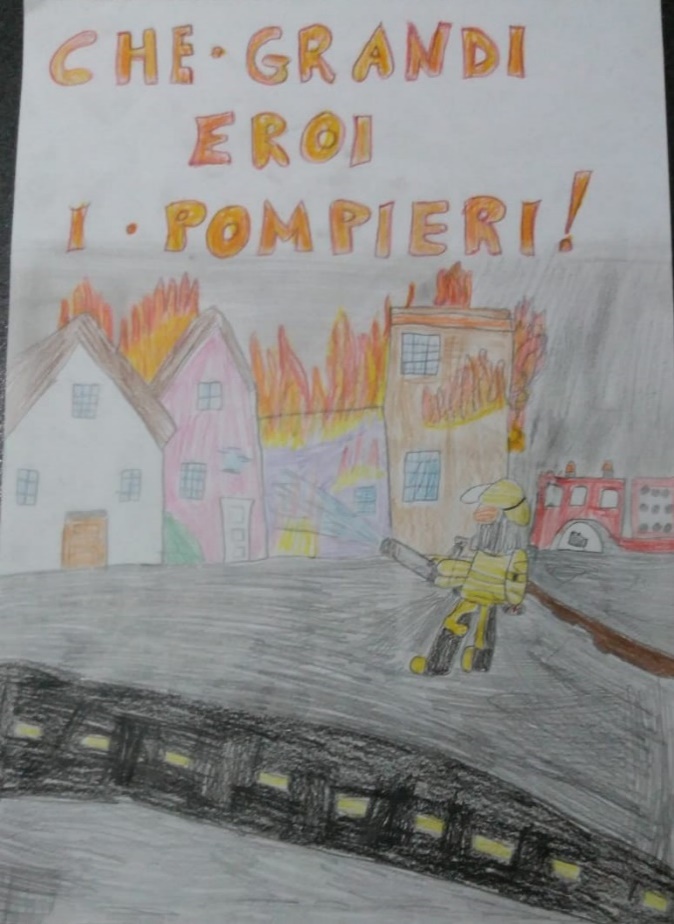 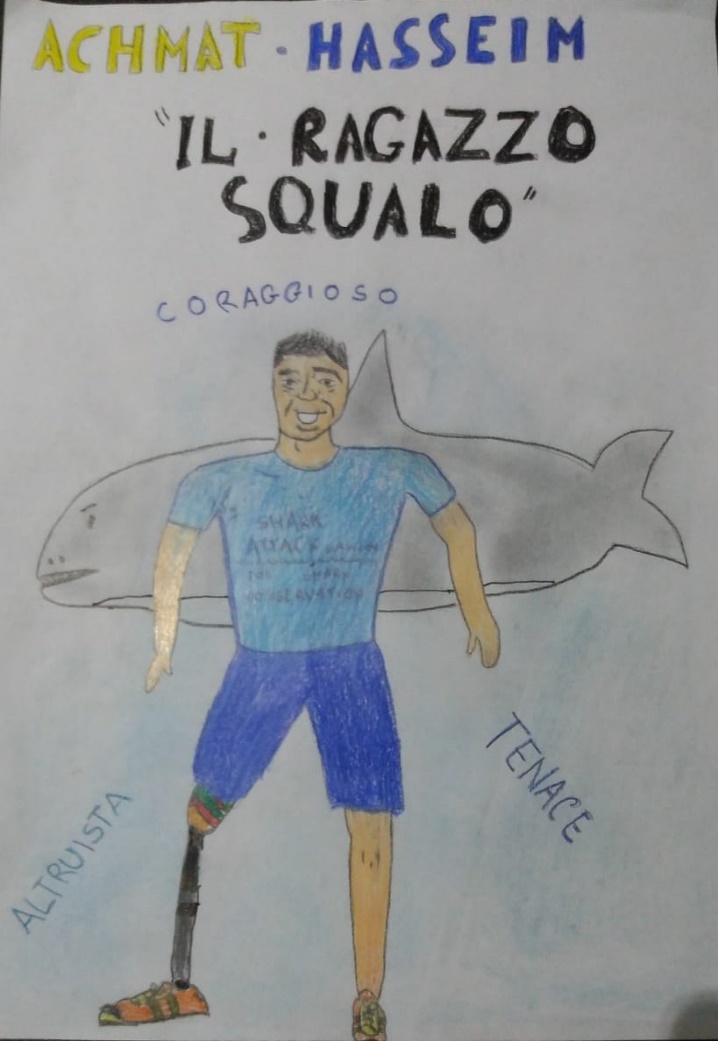 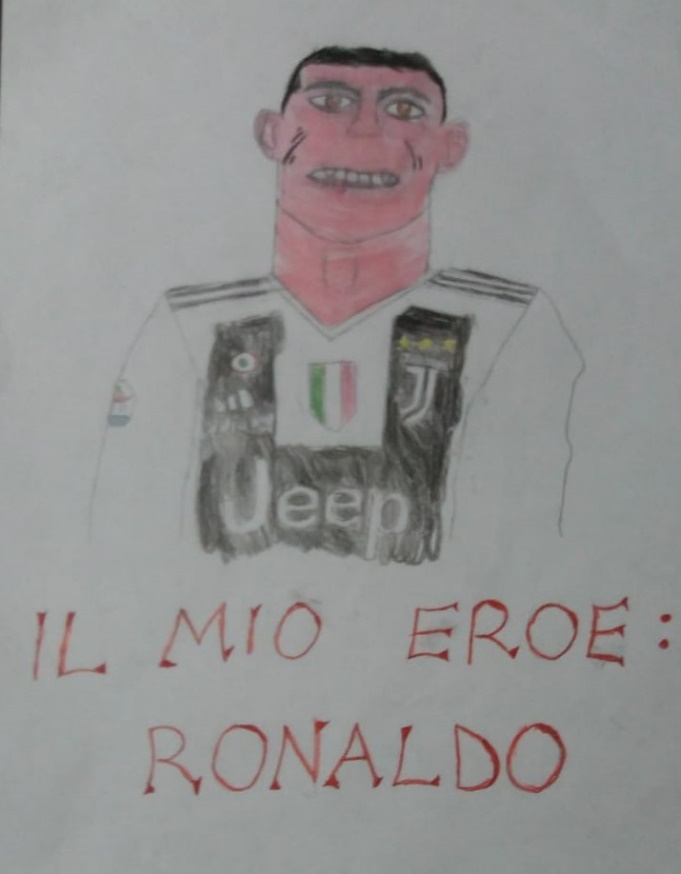 CIVITELLA DEL TRONTO primary school Students HEROES
FIREMEN 
OUR MODERN HEROES
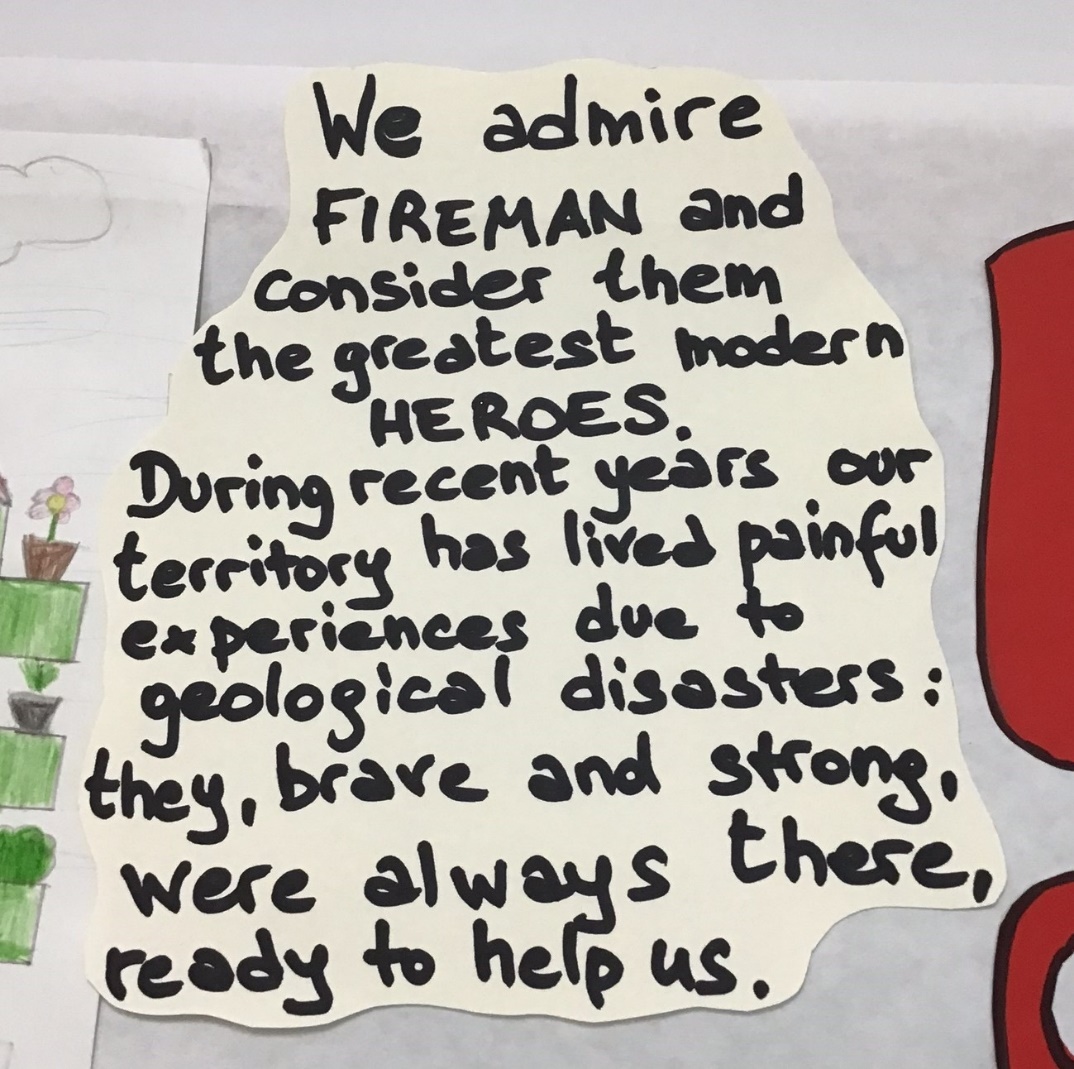 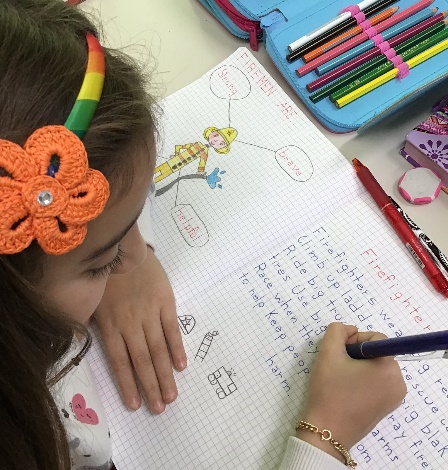 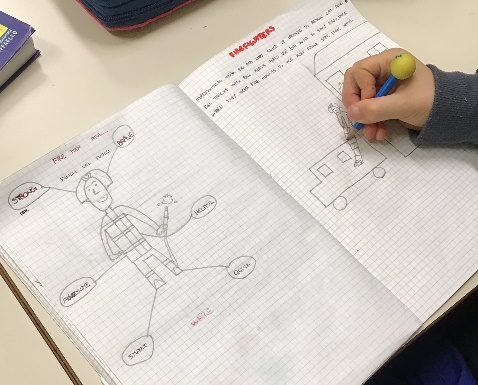 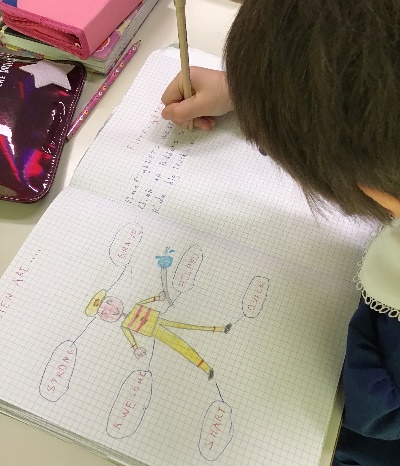 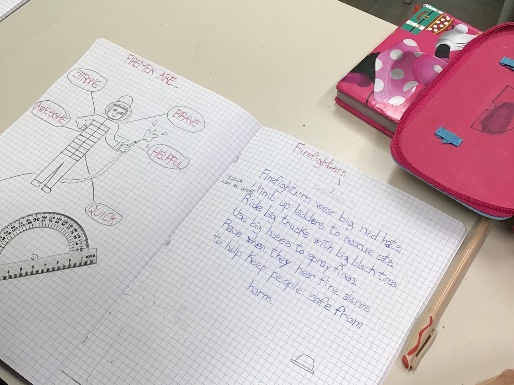 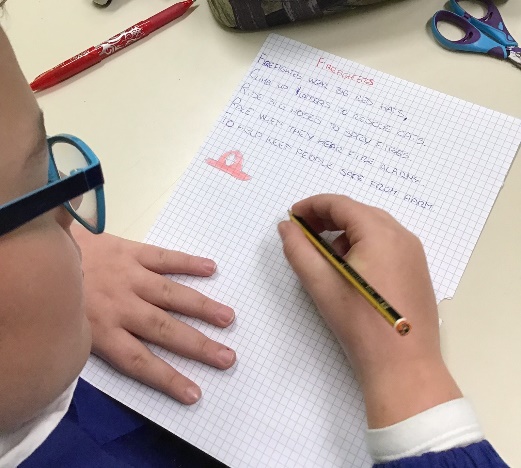 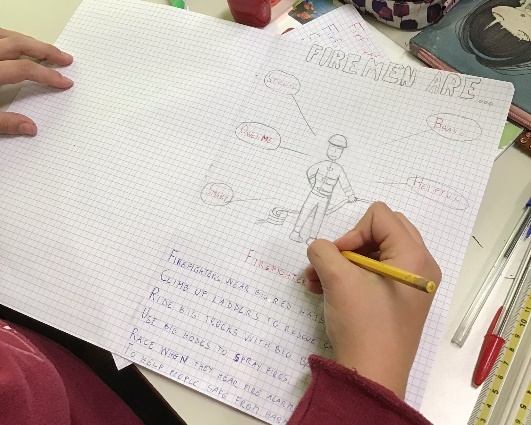 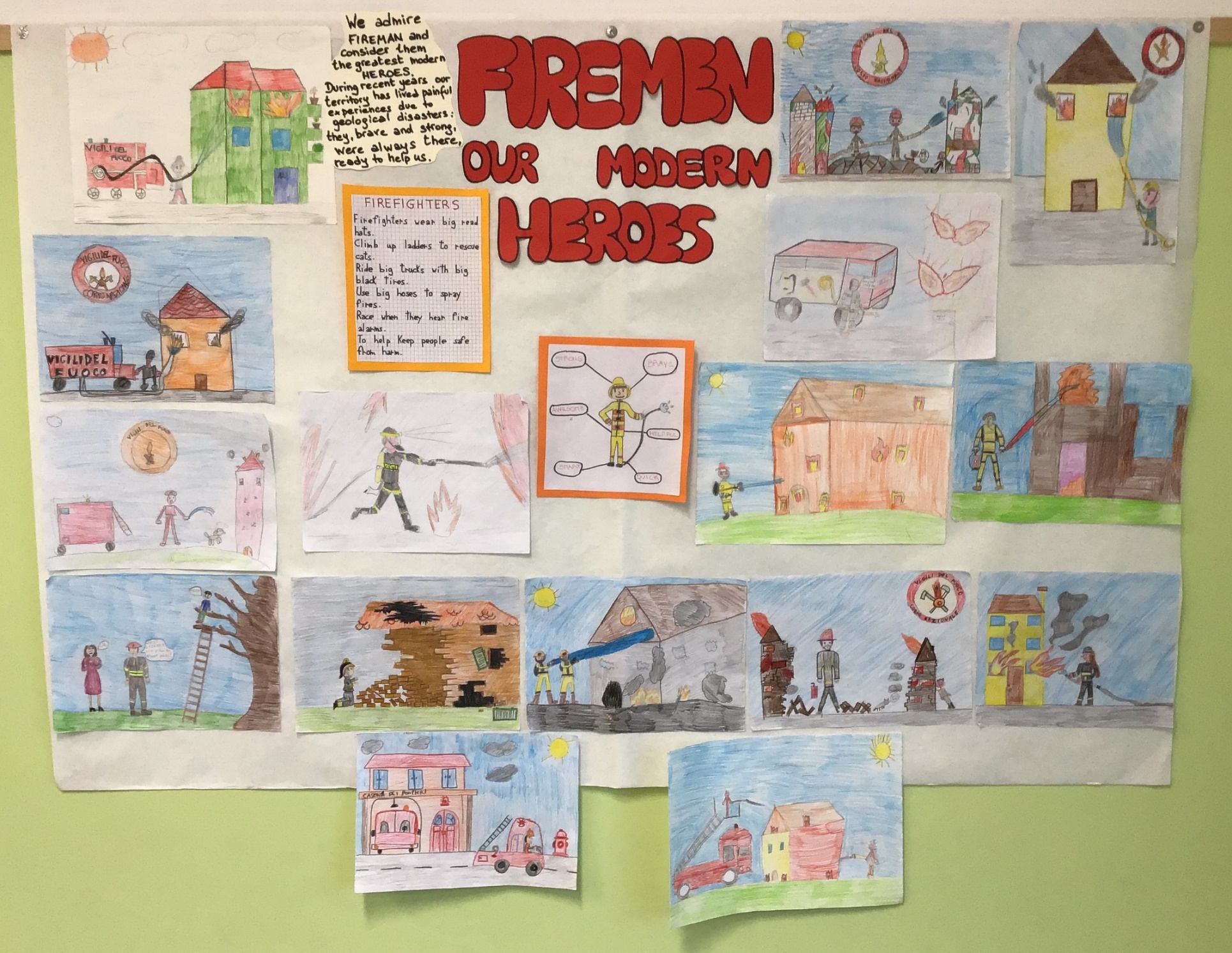 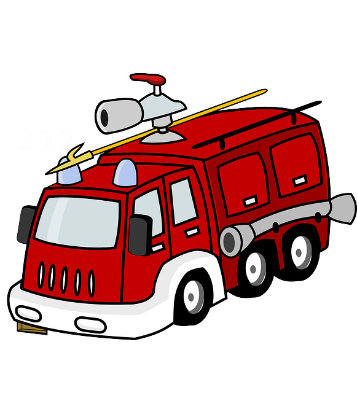 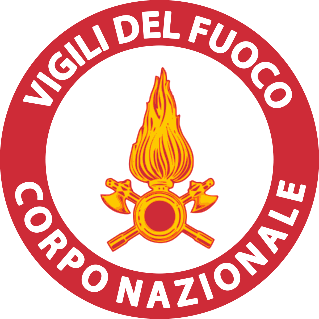 The greatest Italian hero in history
GIUSEPPE GARIBALDI
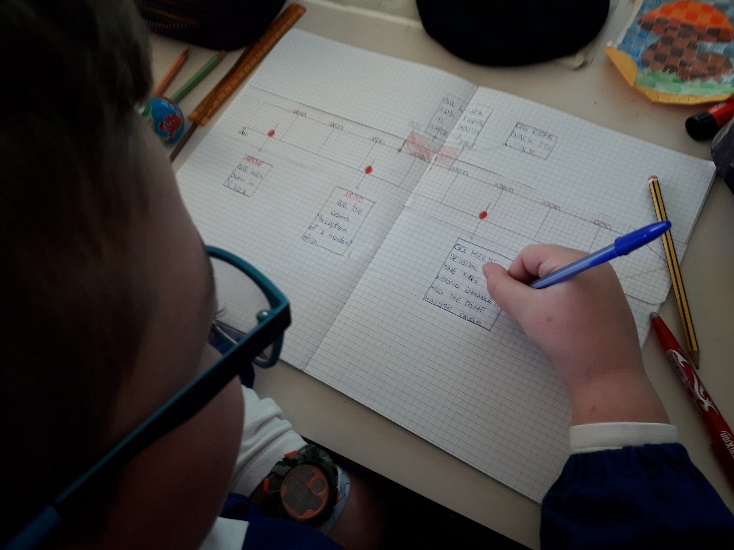 The HERO OF TWO WORLDS
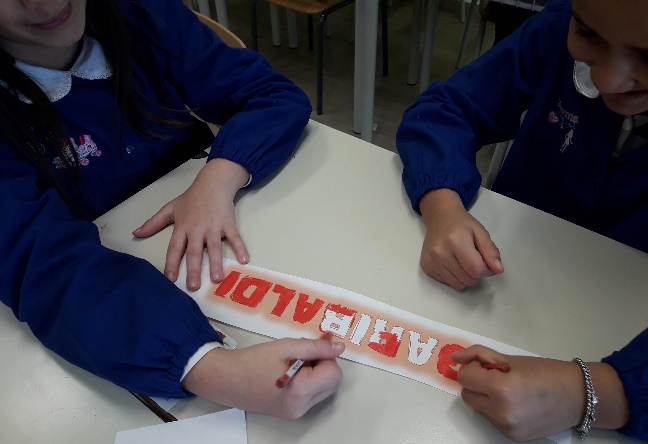 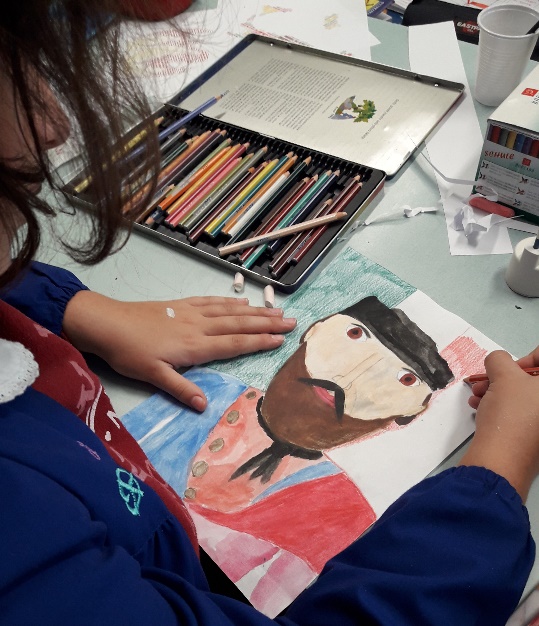 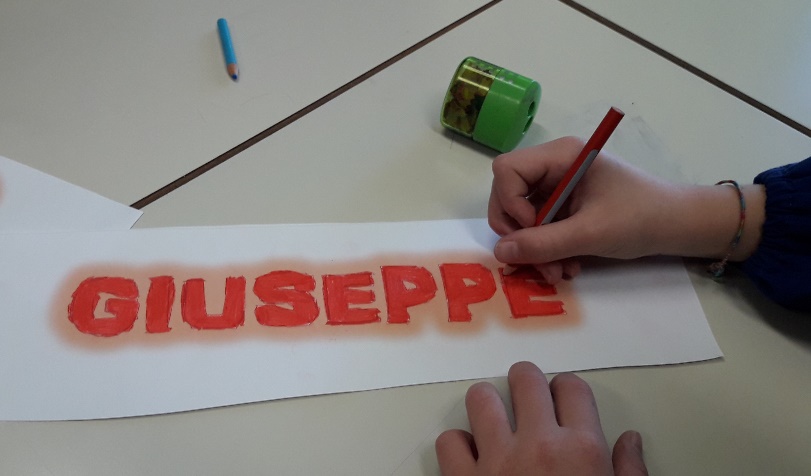 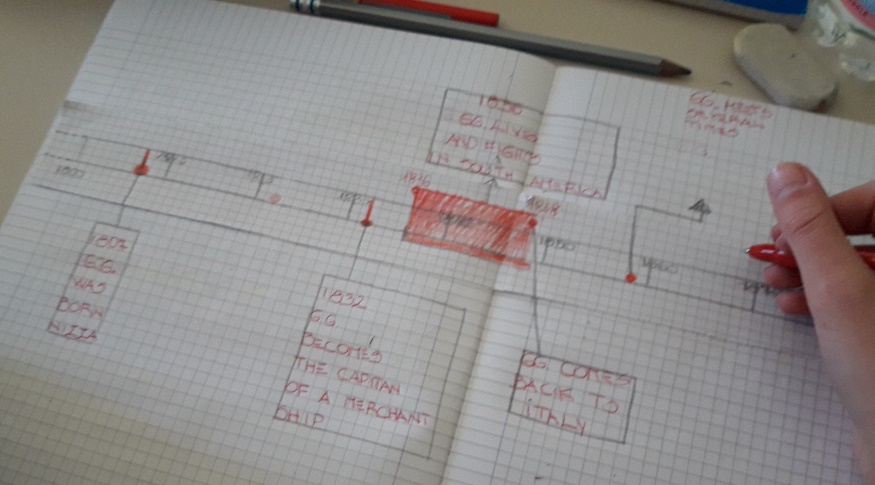 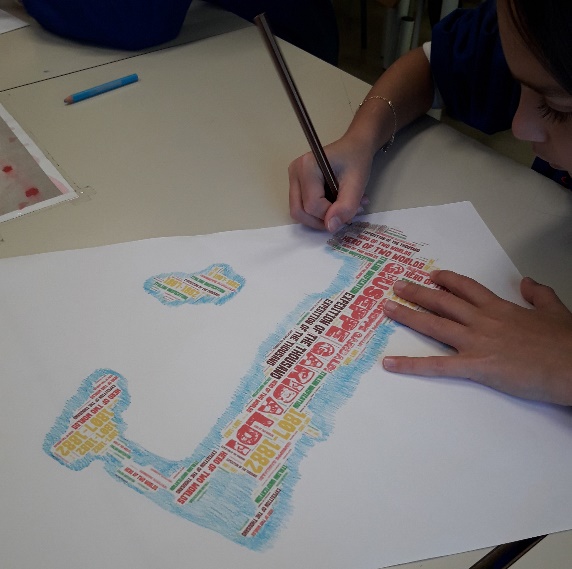 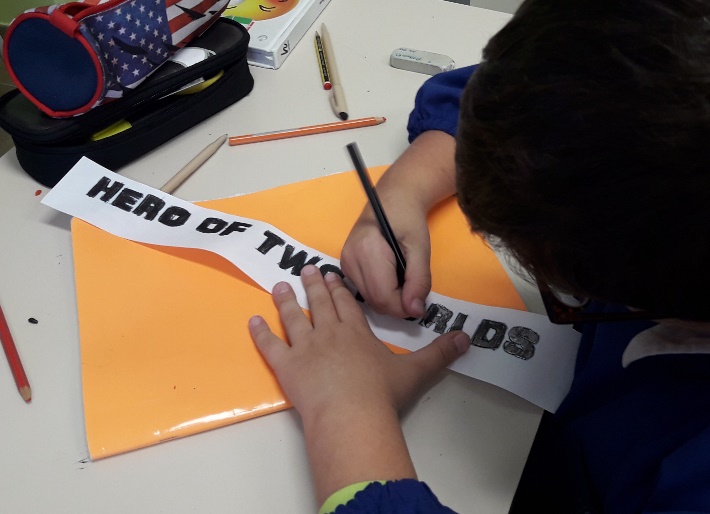 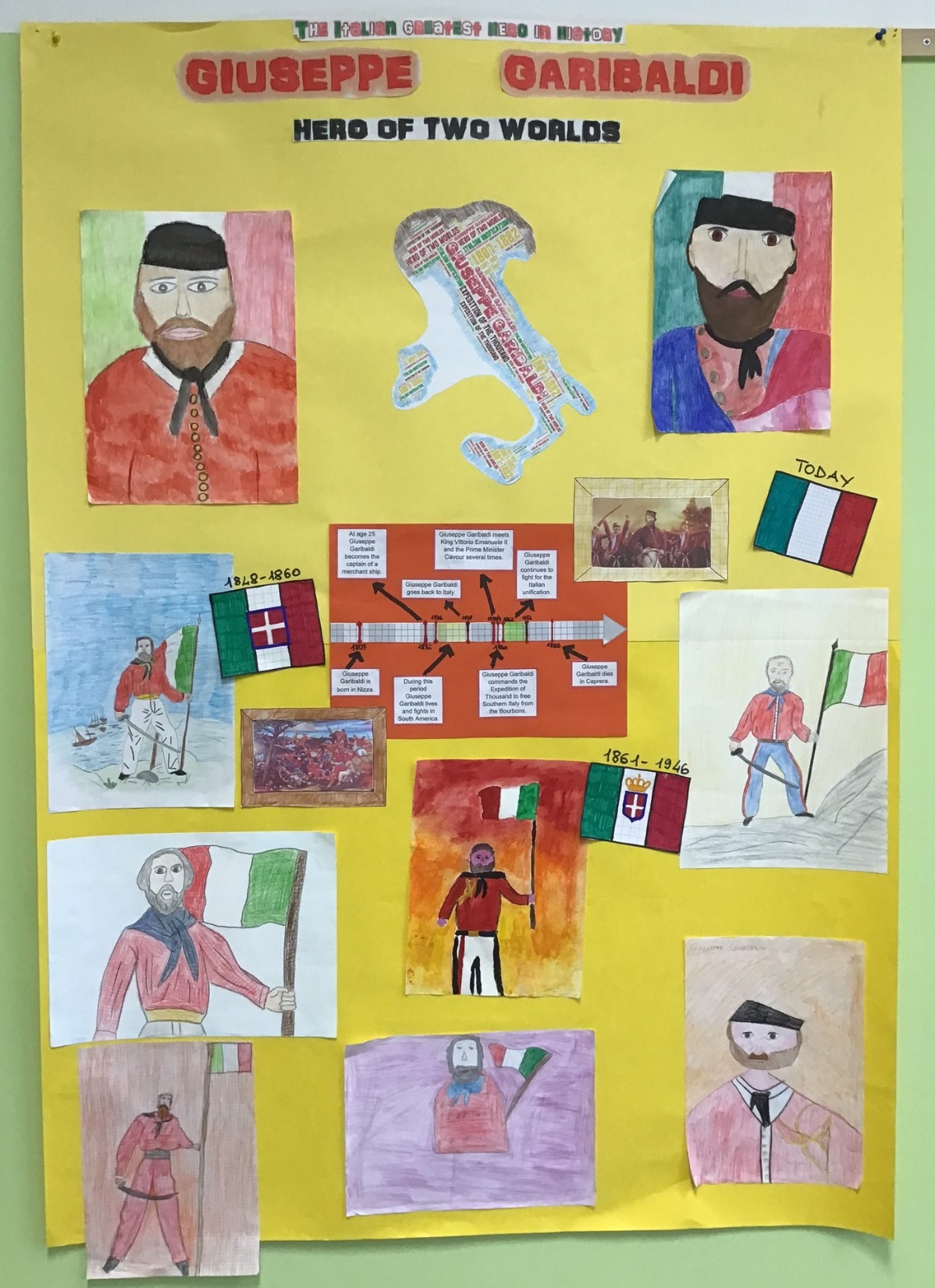 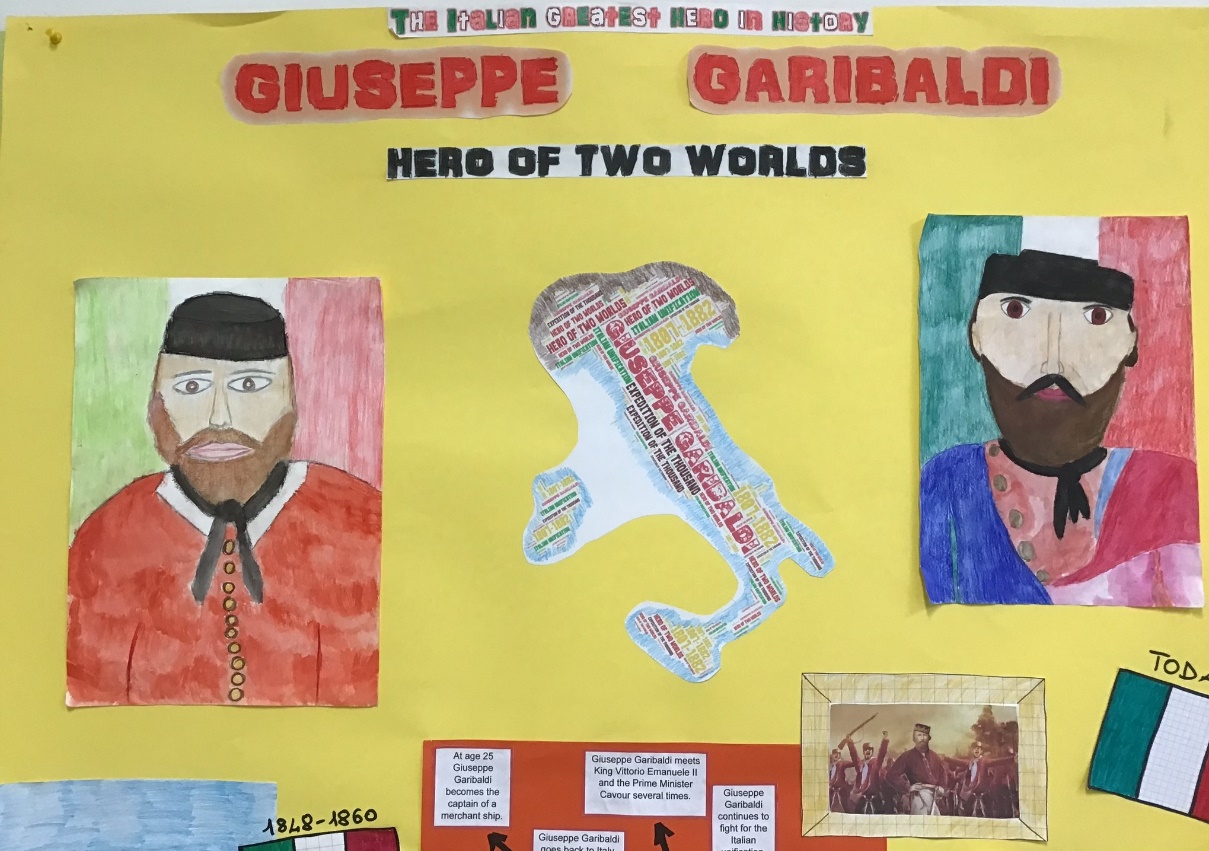 Garibaldi’s life 
timeline
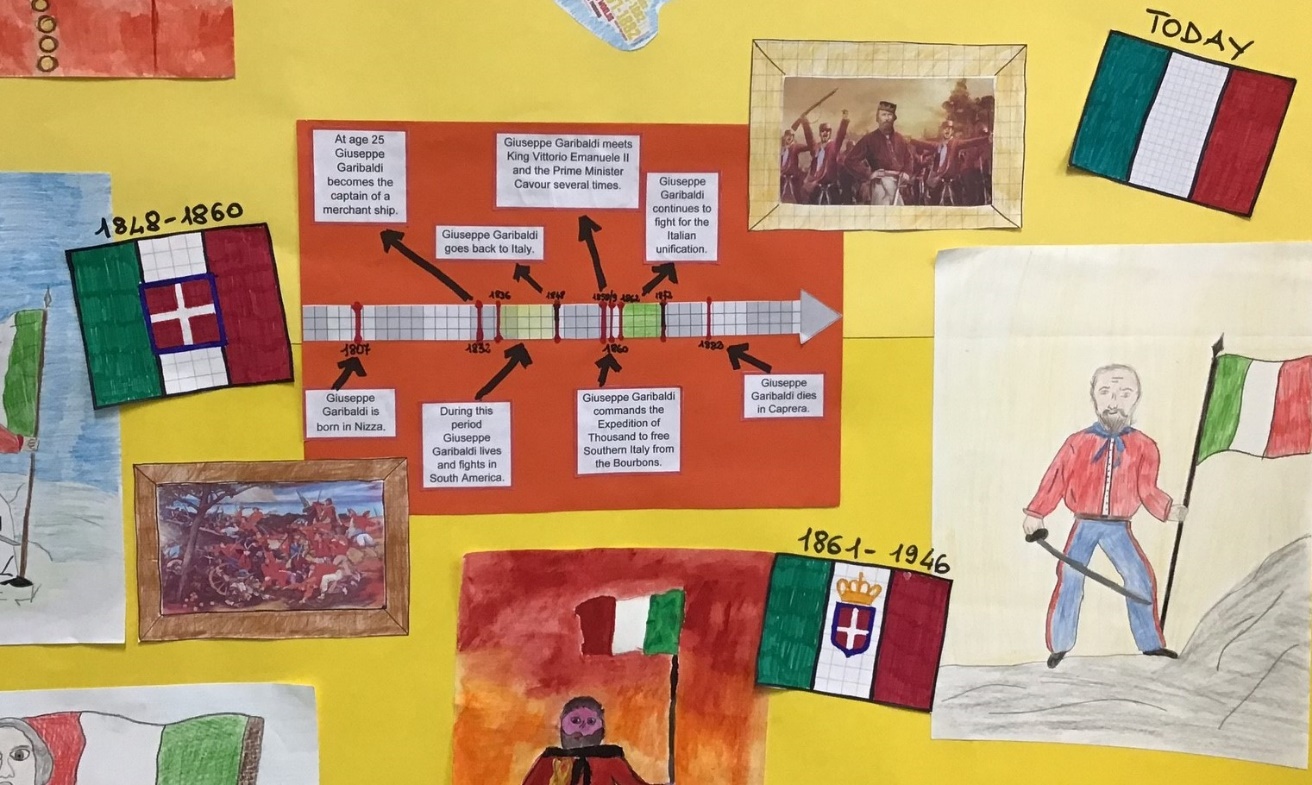 Evolution of the Italian flag